SKELETAL TRAUMA -II
AXIAL SKELETON
SKULL VAULT FRACTURE
LINEAR FRACTURE
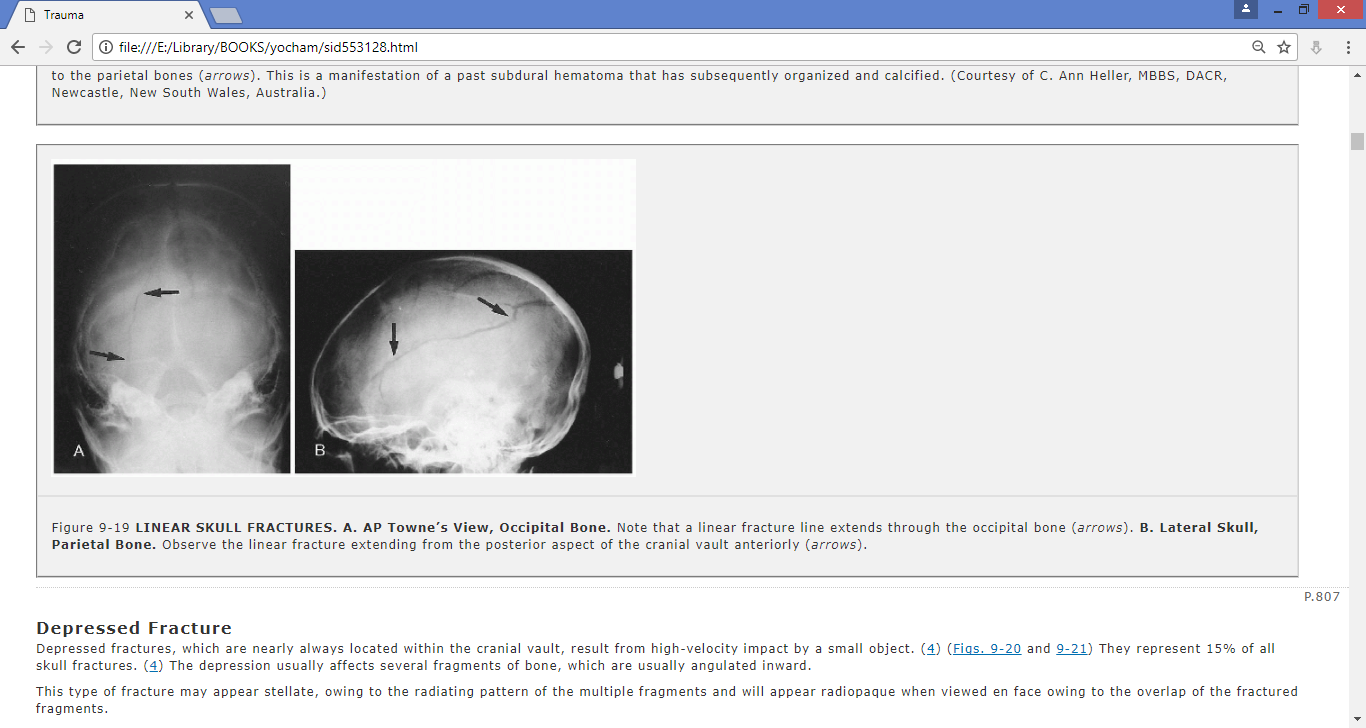 Lateral Skull, Parietal Bone
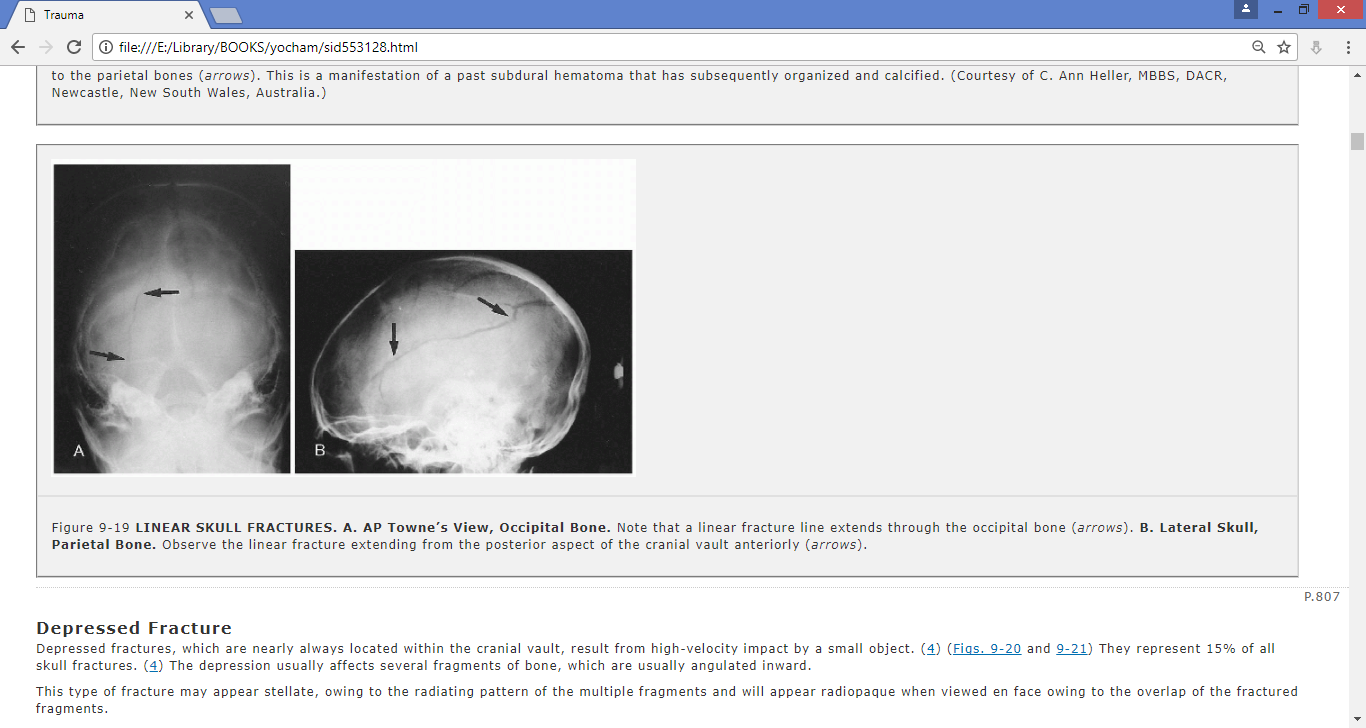 FRACTURE LINE
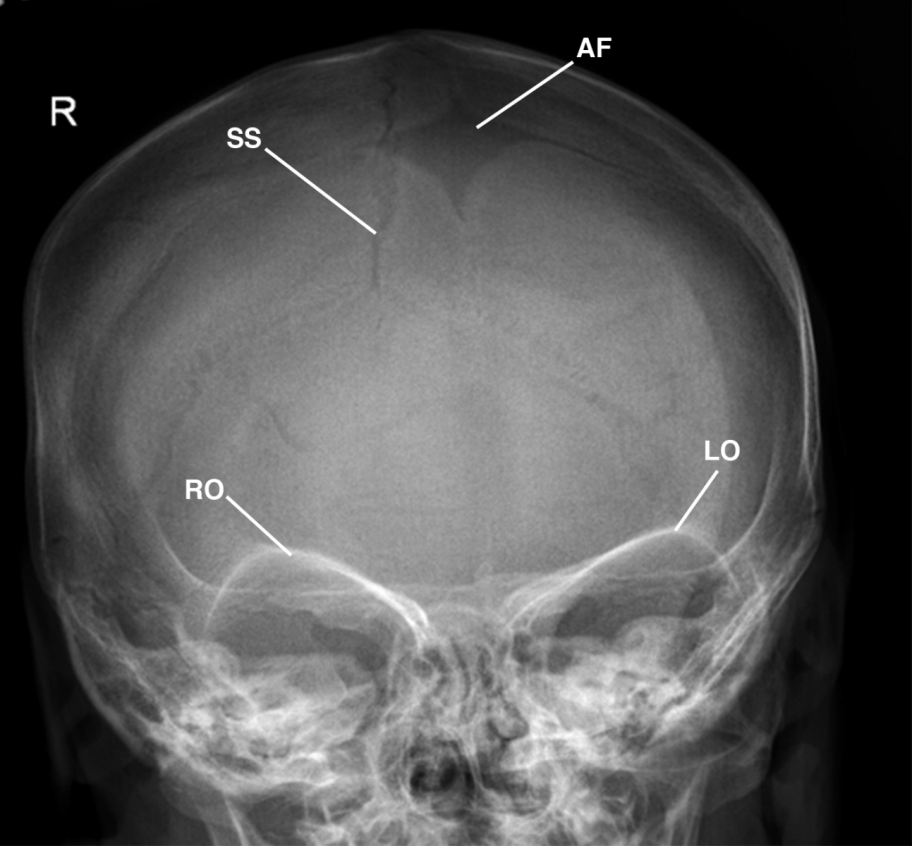 SUTURE
VASCULAR MARKINGS
The linear fractures must be differentiated from vascular grooves or sutures. 
Fracture lines are more radiolucent (involve both the inner and outer table)
Vascular grooves are less sharp in appearance (involve varying depth on either the inner or outer table)
Fractures will cross sutures, whereas vascular grooves will not. 
Radiolucent lines with serrated edges - sutural lines rather than fractures. 

The skull bones most commonly fractured - temporal and parietal
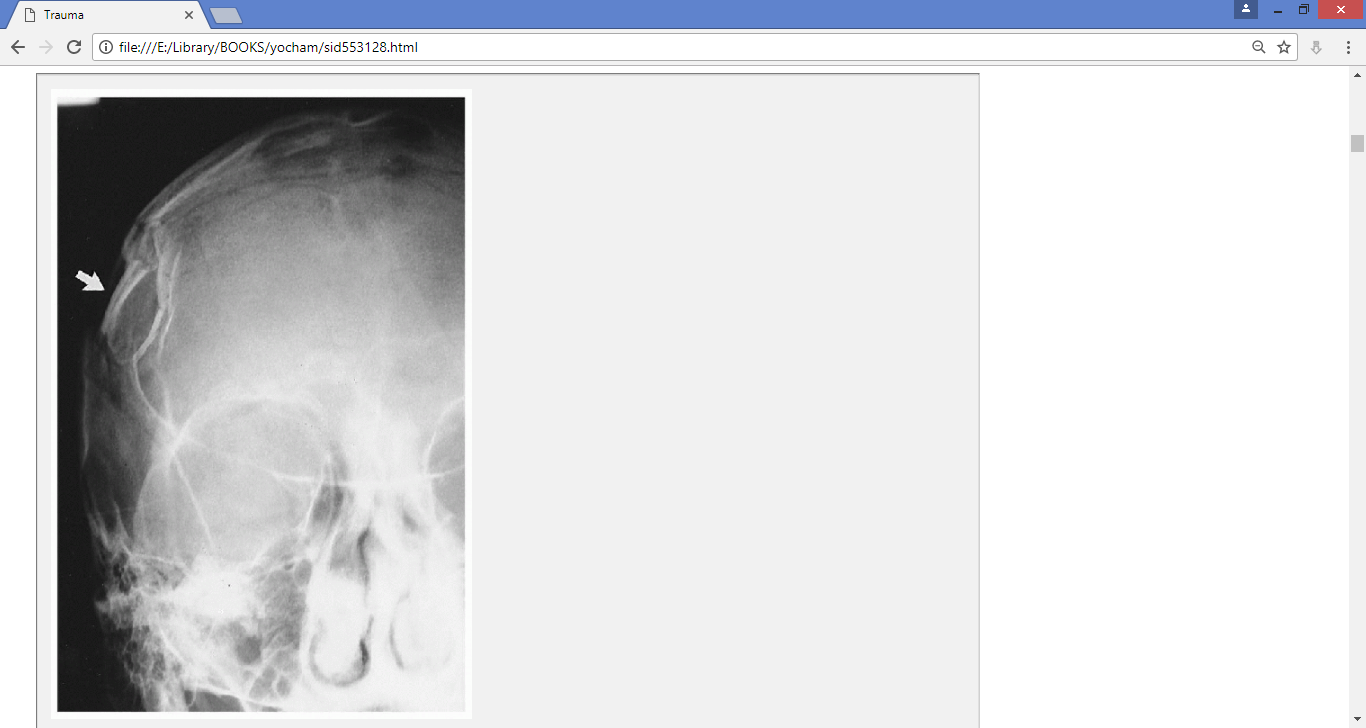 DEPRESSED FRACTURE
Multiple fracture fragments, which are displaced inward
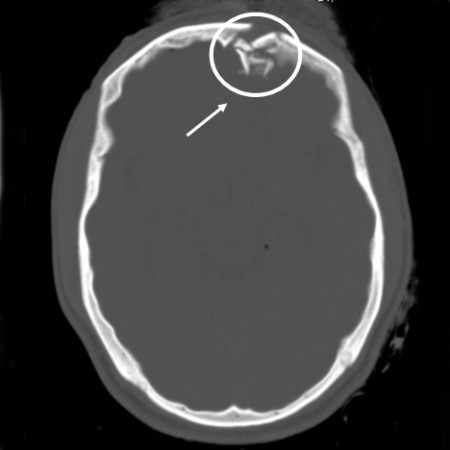 DEPRESSED FRACTURE
SKULL FRACTURE
SKULL VAULT FRACTURE
LINEAR
DEPRESSED
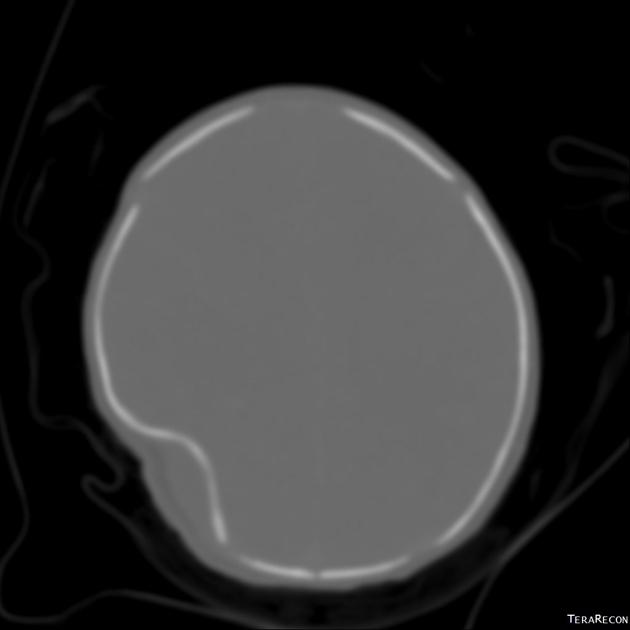 PING PONG FRACTURE
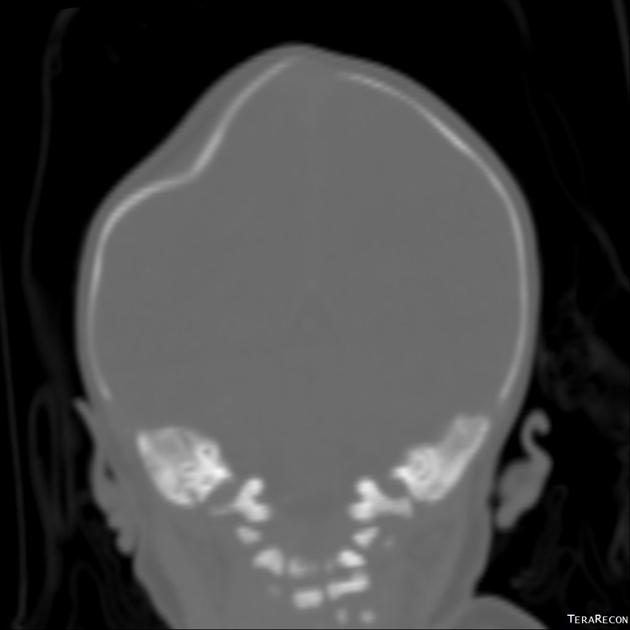 PING PONG FRACTURE
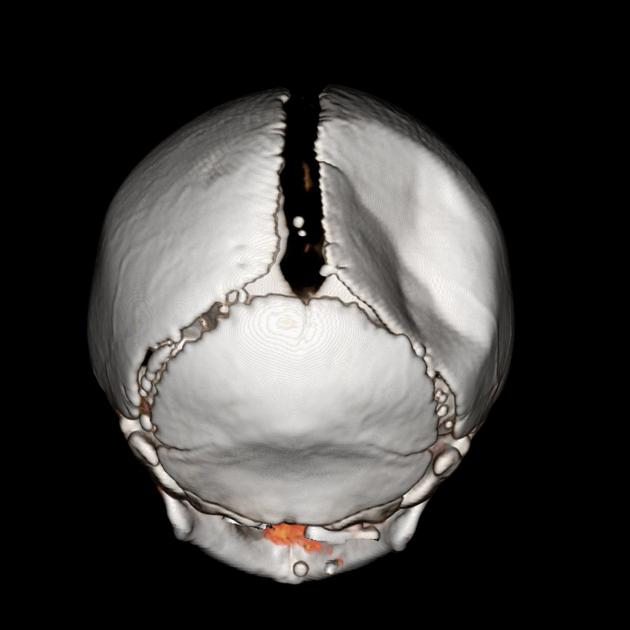 The ping pong fracture 
variation of the depressed 
fracture
seen most often in 
the young child, whose skull is
very soft and pliable.
The skull sustains a deep and broad depression without an overt fracture
Like the indentation produced by one’s fingers being pushed into a Ping Pong ball.
DIASTATIC FRACTURE
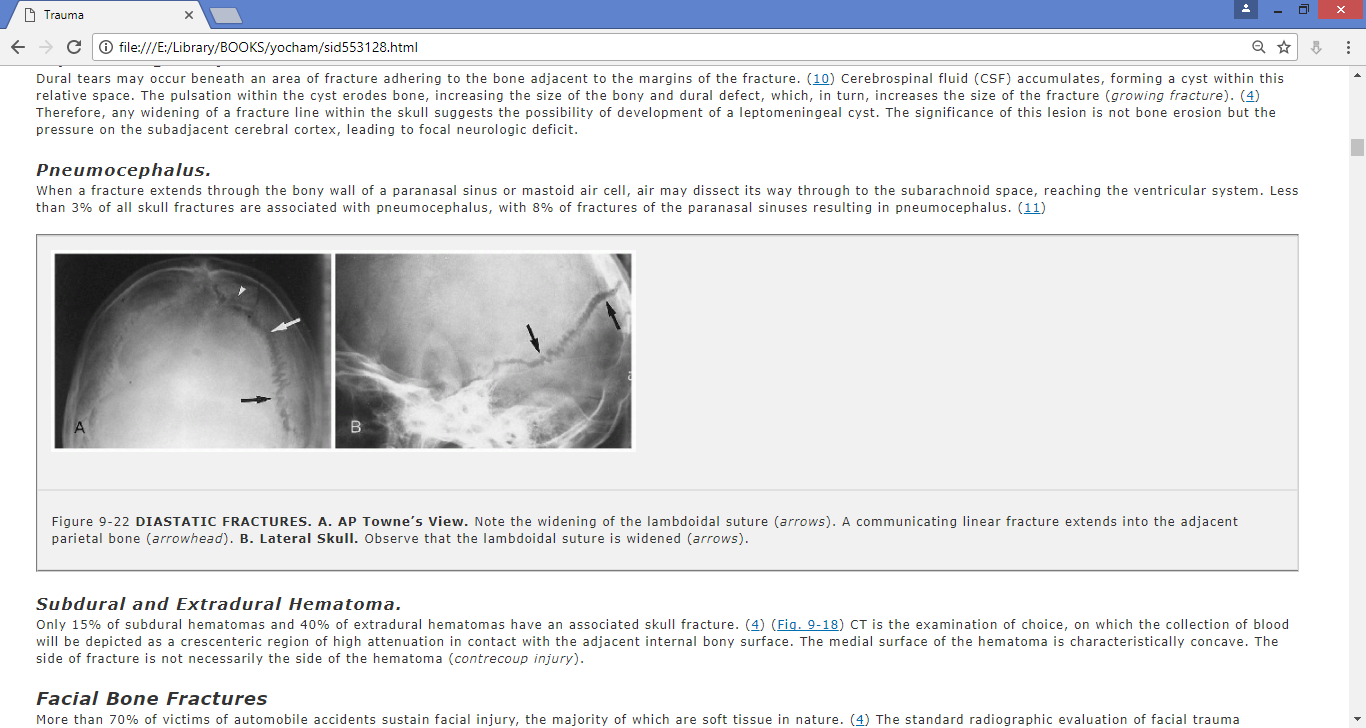 A. AP Towne’s View. 				B. Lateral Skull.
DIASTATIC FRACTURE
Diastatic fracture represents a traumatic sutural separation, which is usually unilateral and seen most commonly in children.
The lambdoidal and sagittal sutures are the most common areas of diastasis.
Unilateral separation of a suture > 2 mm is considered a sufficient roentgen sign to make the diagnosis of a diastatic fracture.
BASAL SKULL FRACTURE
The skull base is one of the most difficult areas in which to demonstrate a fracture. 
The most reliable index of the presence of a basal skull fracture is an air-fluid (hemorrhage) level or complete opacification of the sphenoid sinus.
This sign is seen in up to 75% of patients with basal skull fractures.
FACIAL FRACTURES
NASAL BONE FRACTURE
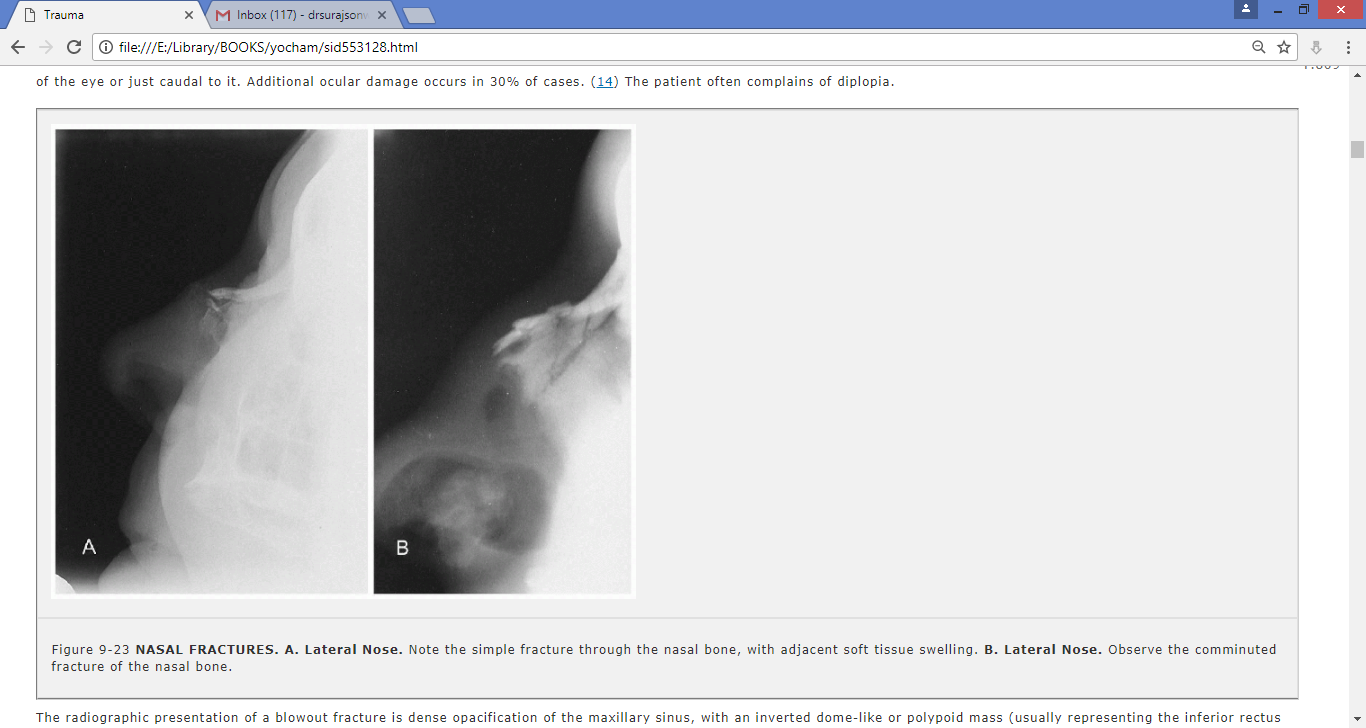 Nasal fractures are sustained by high-velocity forces directly impacting in the region of the nasion. 

Nasal bone fractures are best seen on lateral projections, which need to be underexposed to enhance depiction of the fractures.
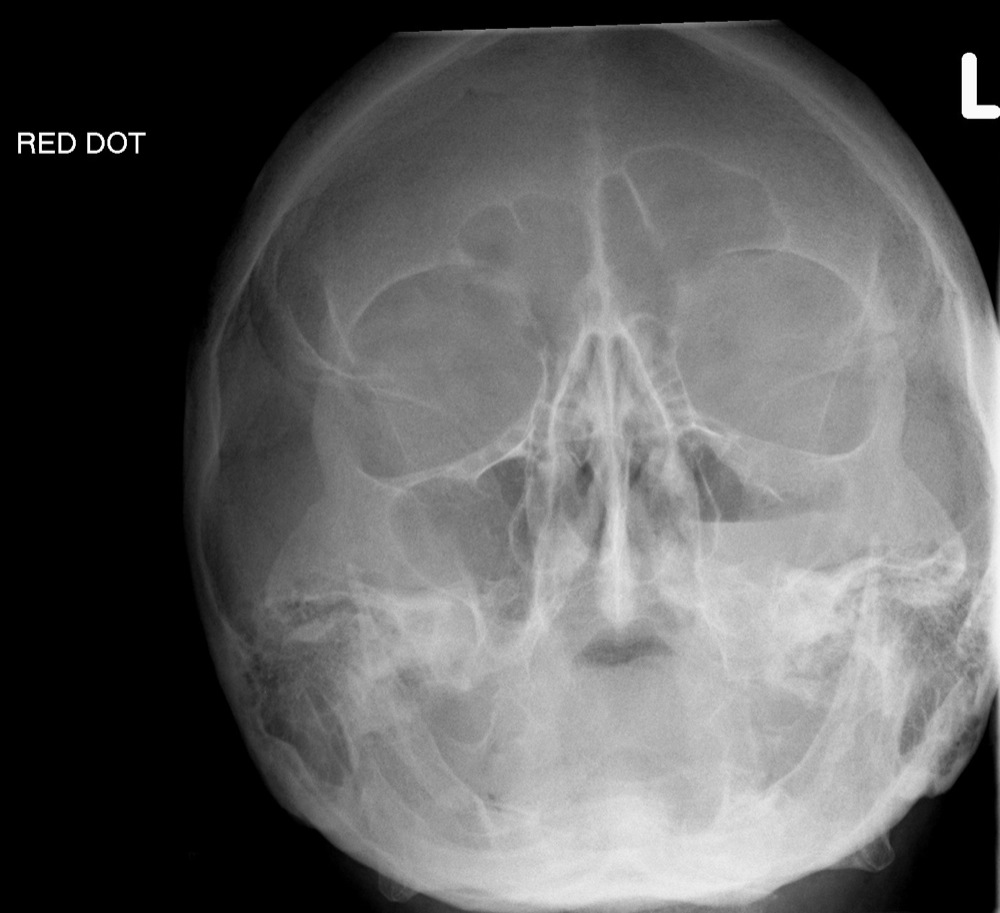 WATER’S VIEW
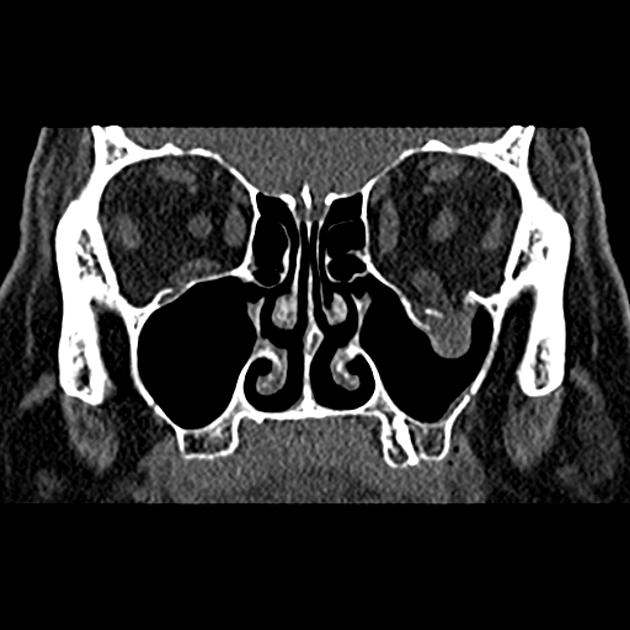 CT CORONAL WINDOW
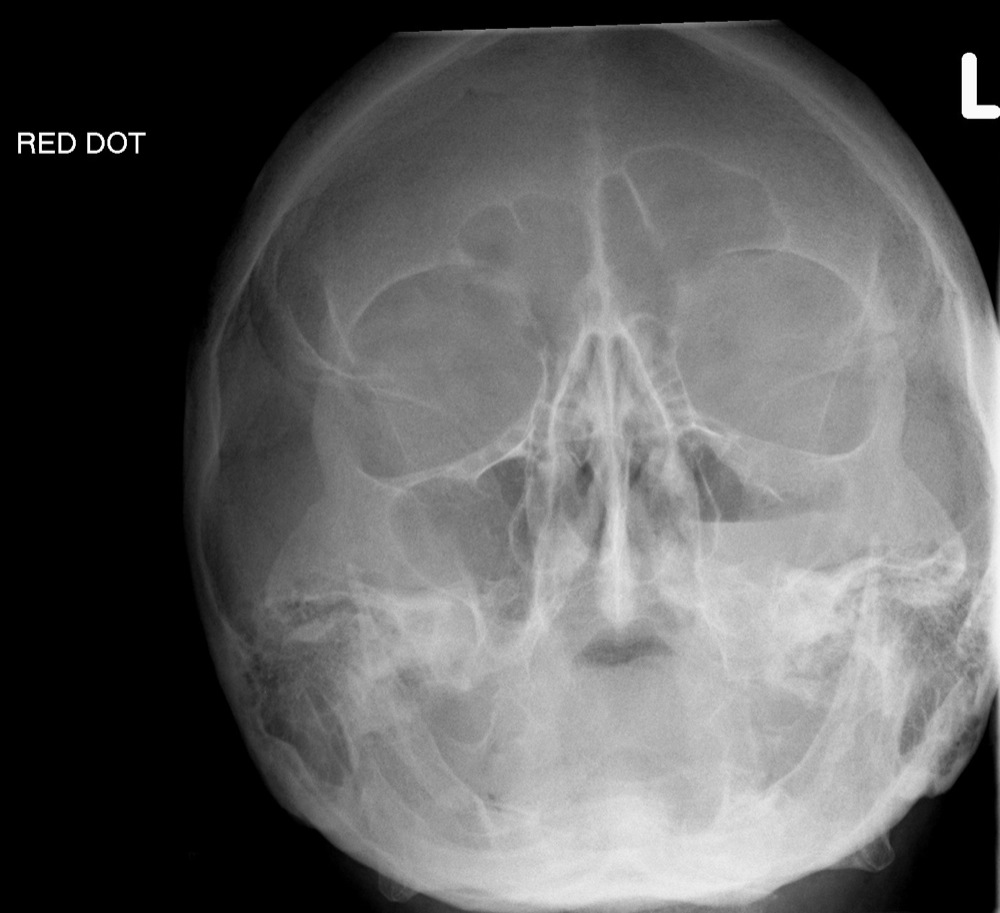 ORBITAL BLOW OUT FRACTURE
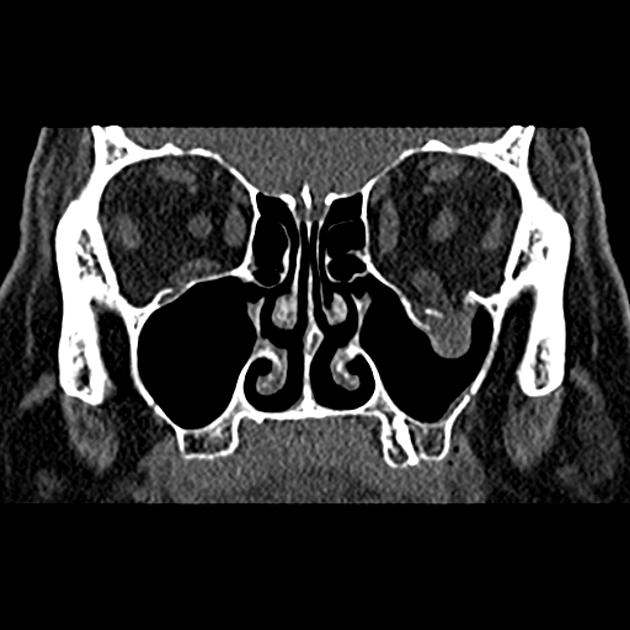 BLOW OUT FRACTURE
It is defined as a fracture that disrupts the infraorbital plate of the maxillary bone. 
Orbital blowout fractures usually occur as a result of a blow by a fist or a ball directly over the globe of the eye or just caudal to it. 
The patient often complains of diplopia.
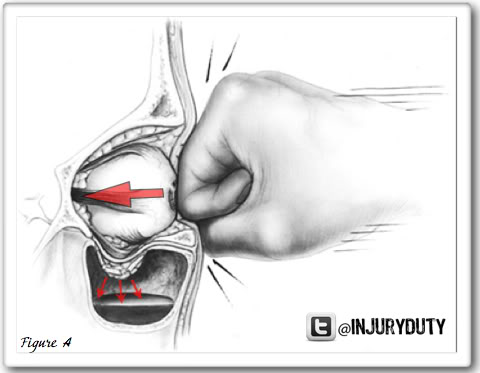 TRIPOD FRACTURE
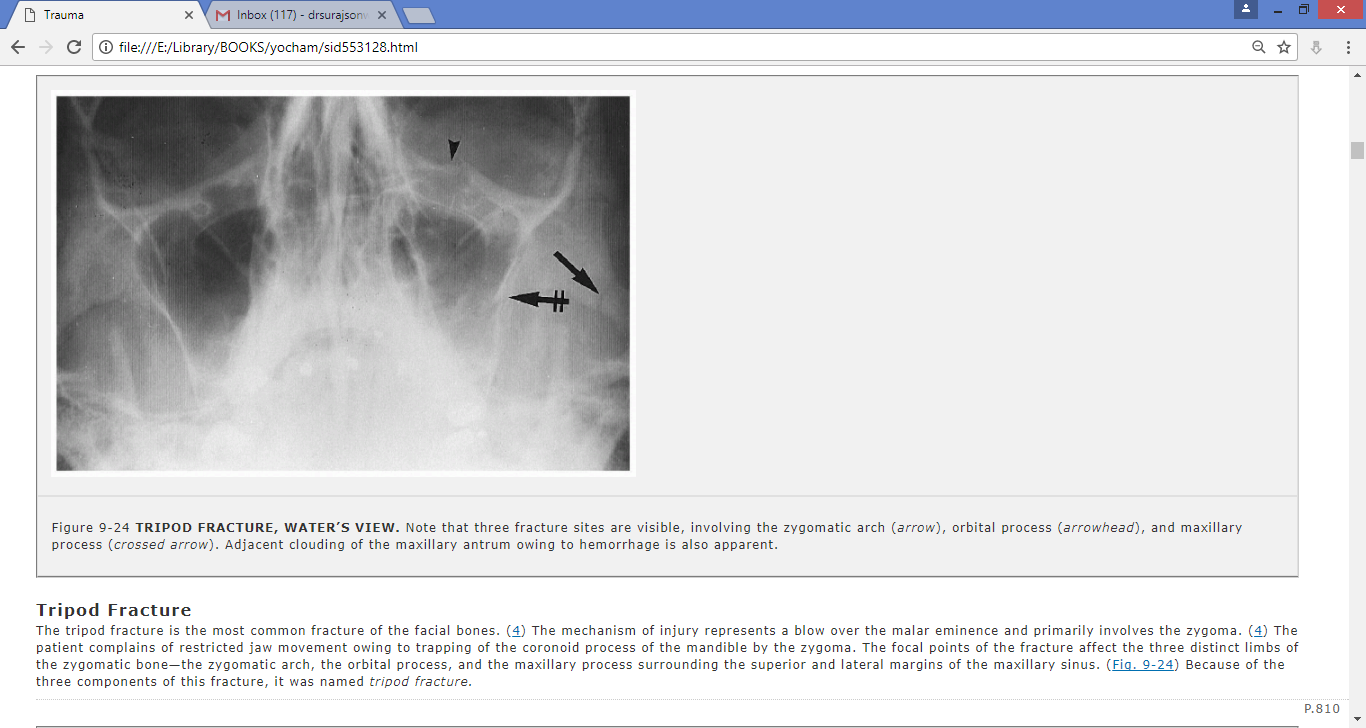 WATER’S VIEW
TRIPOD FRACTURE
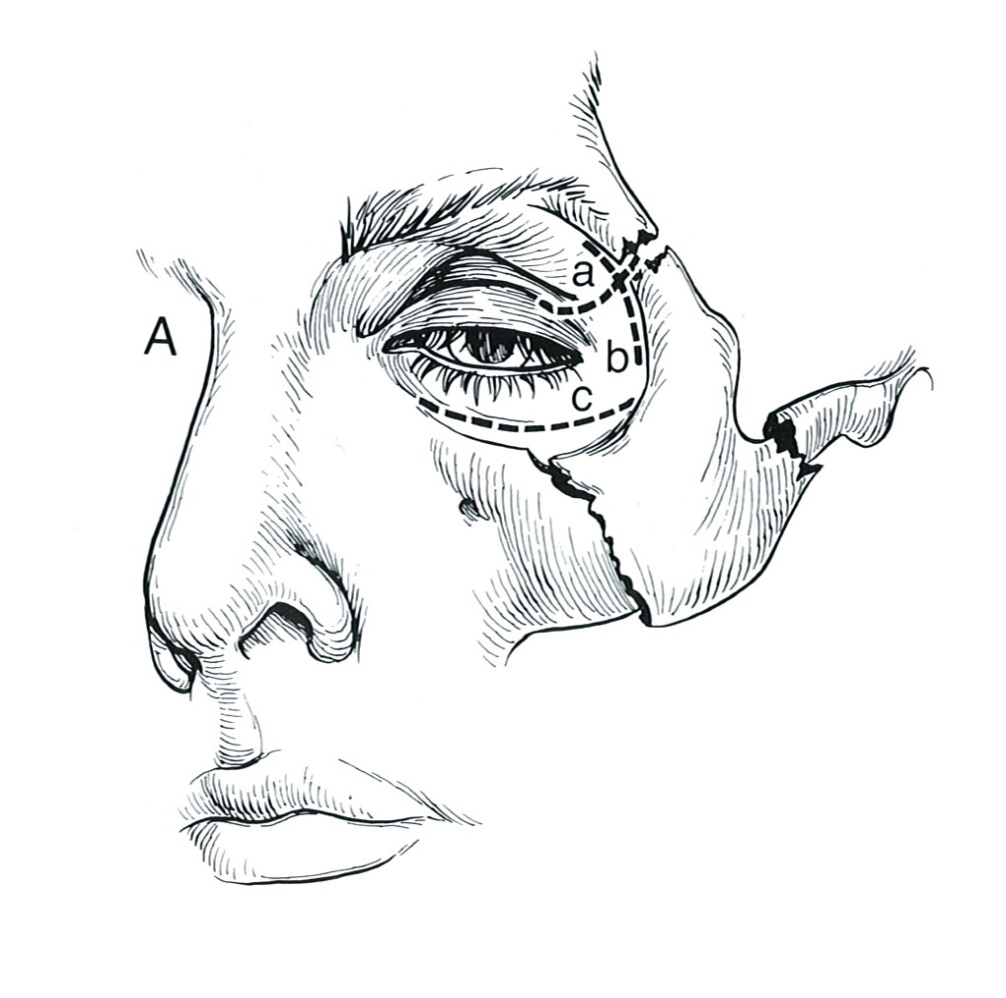 The tripod fracture is the most common fracture of the facial bones.
The mechanism of injury represents a blow over the malar eminence and primarily involves the zygoma. 
Because of the three components of this fracture, it was named tripod fracture.
orbital process
zygomatic arch
maxillary process
LE FORT FRACTURE
LE FORT FRACTURE
Le Fort fractures are fractures of the midface, which collectively involve separation of all or a portion of the midface from the skull base.
The Le Fort classification system attempts to distinguish according to the plane of injury. 
Fracture of the pterygoid plates is mandatory to diagnose Le Fort fractures (CT).
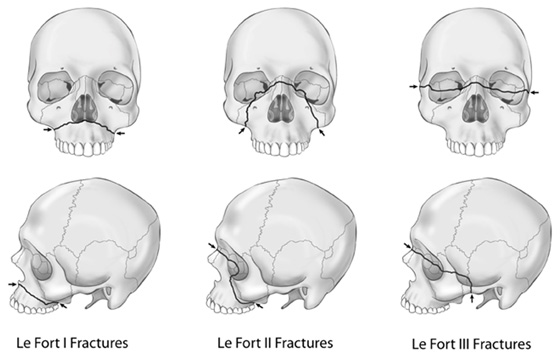 FLOATING PALATE
FLOATING MAXILLA
FLOATING FACE
Le Fort 1. Represents a fracture through the midportion of the maxilla and the pterygoid plates.
Le Fort 2. Occurs as a result of a blow to the nasofrontal area. fracture arch passes through posterior alveolar ridge, lateral walls of maxillary sinuses, inferior orbital rim and nasal bones
Le Fort 3. Craniofacial dysjunction
Fracture line passes through nasofrontal suture, maxillo-frontal suture, orbital wall, and zygomatic arch / zygomaticofrontal suture
LE FORT TYPE I
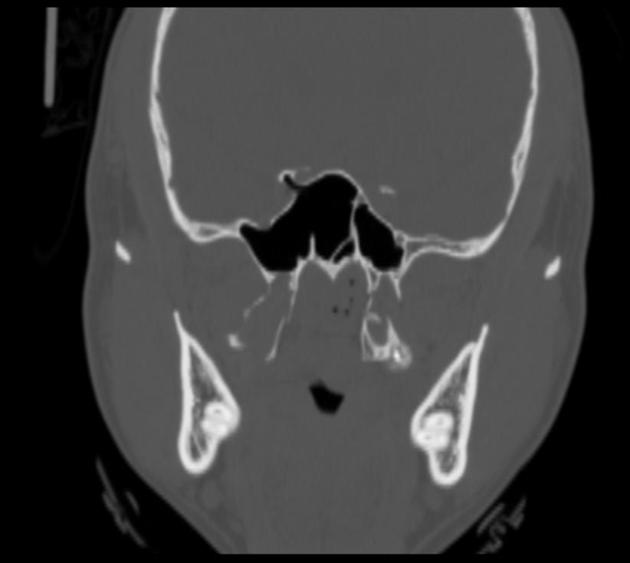 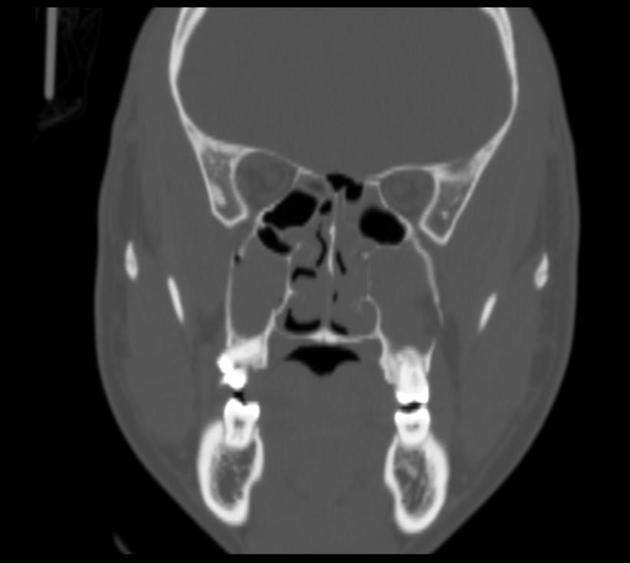 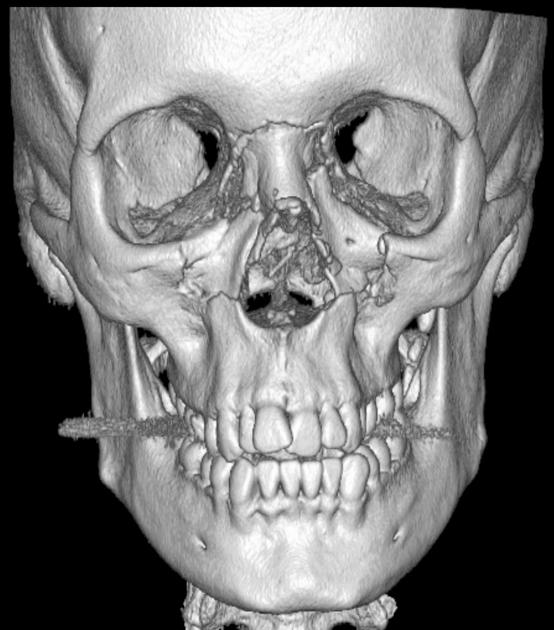 LE FORT TYPE II
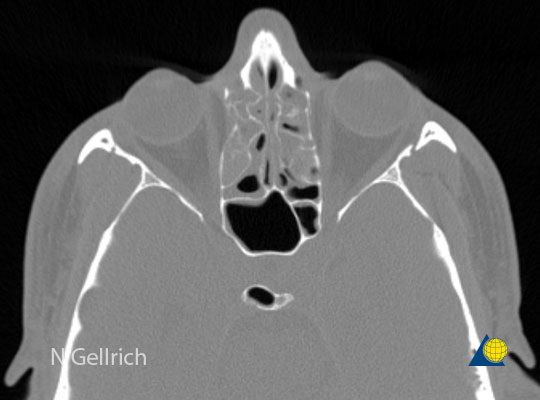 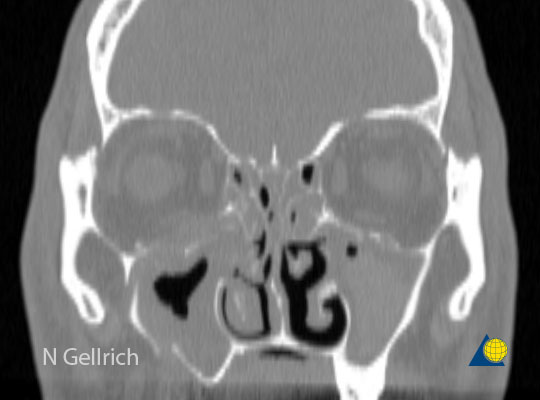 LE FORT TYPE III
FRACTURES AND DISLOCATIONS OF THE SPINE
Fractures of spinal column found most commonly at C1-C2, C5-C7 and T12- L1.
Spinal fractures and spinal cord injuries result mostly from automobile accidents and sports activities.
Spinal cord injuries occur in 10-14% of spinal fractures and dislocations.
Flexion is the most common line of force in spinal injuries, with extension, rotation, shearing, compression, and distraction occurring less frequently.
CERVICAL SPINE
Fractures of the atlas
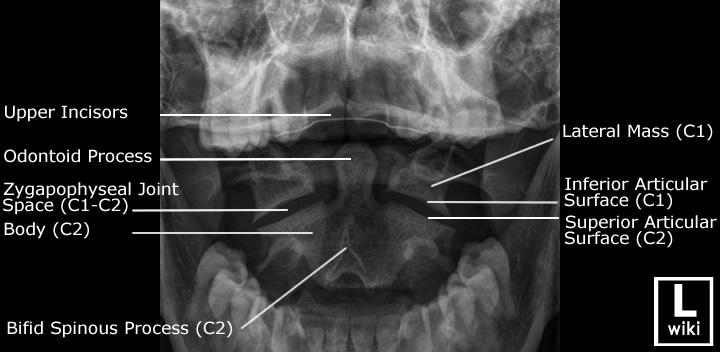 JEFFERSON’S FRACTURE
Burst fracture of C1 with fractures through anterior and posterior arches.
Automobile injury OR Diving head first into shallow water. Axial compression injury.
Not normally associated with neurological deficit
Retropulsed fragment
Associations:
Other C-spine injuries (50%)
C2 fracture (33%)
Head injury (children 25-50%)
Vertebral artery injury 
Extra-cranial nerve injury
Unilateral Jefferson’s fracture
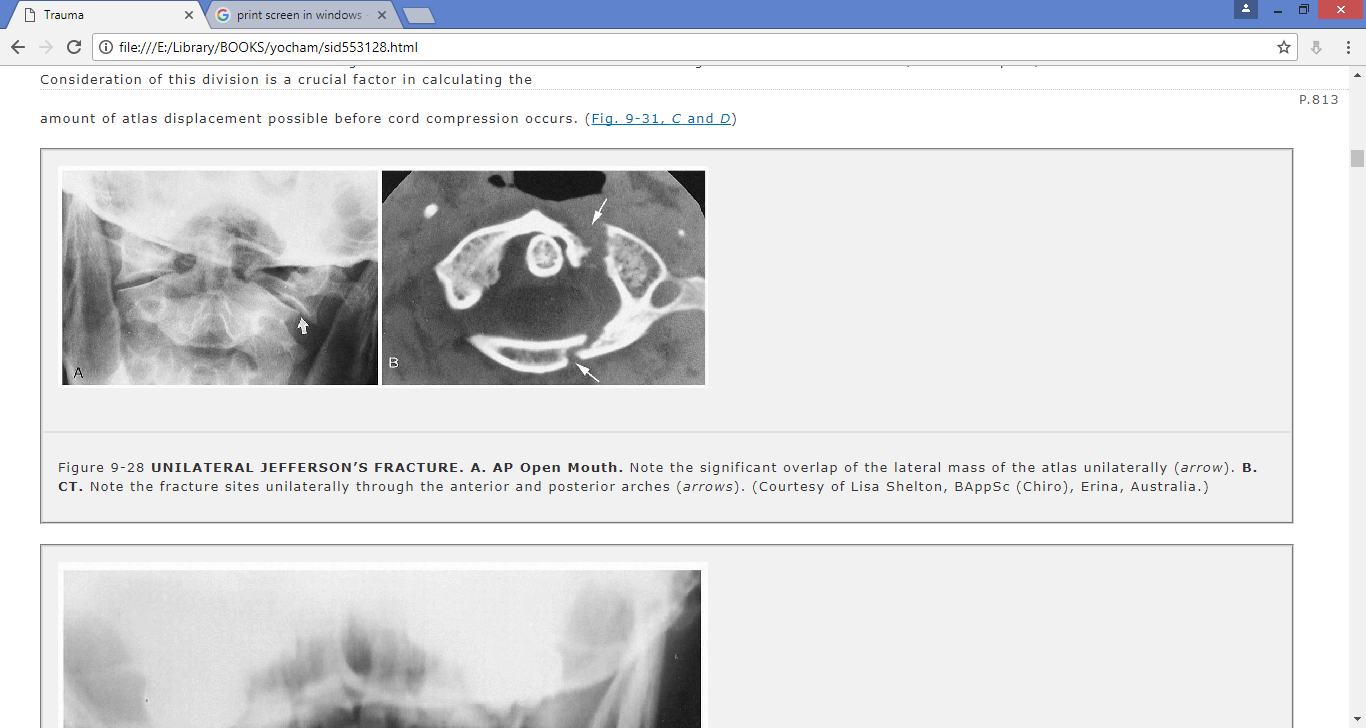 Pseudo-spread of atlas
Normal variation identical to jafferson’s fracture
Found at around age 4
Posterior arch fracture of atlas : 
	most common 50%
	occur during severe hyperextension
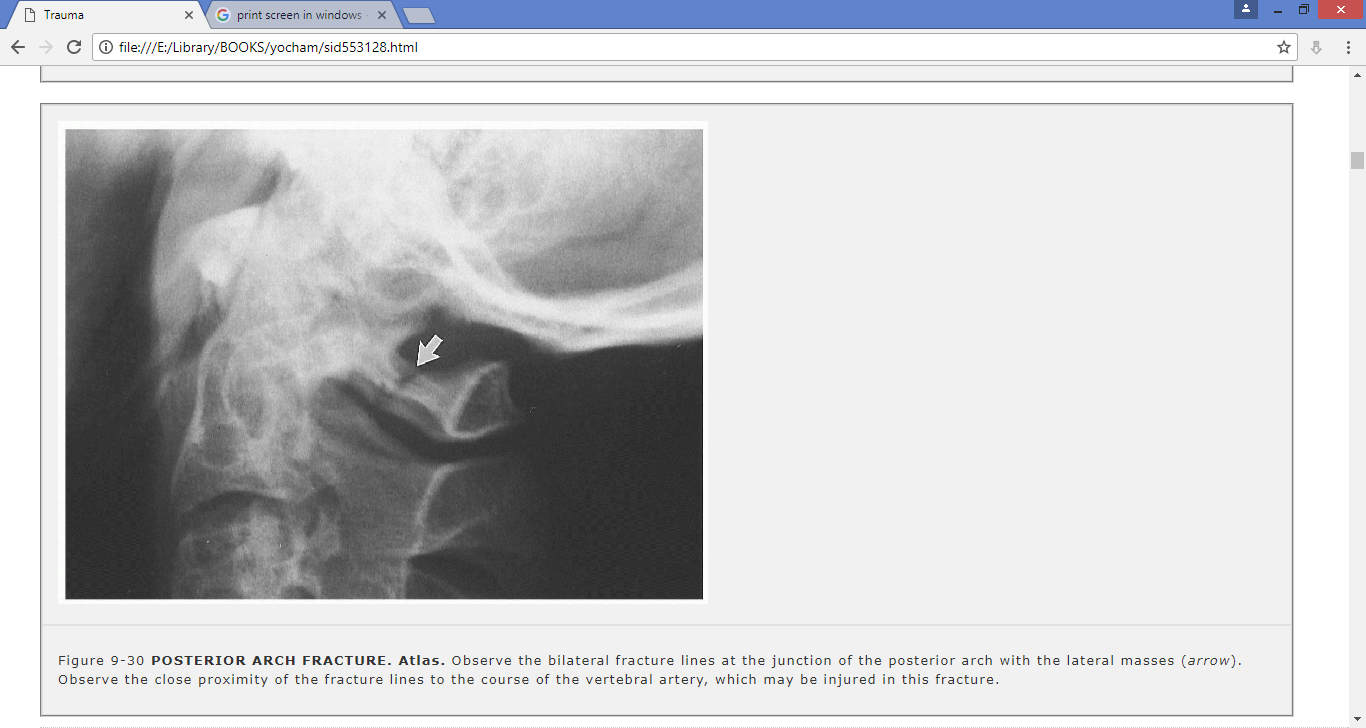 Rupture of the transverse ligament
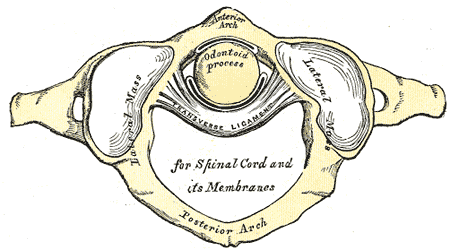 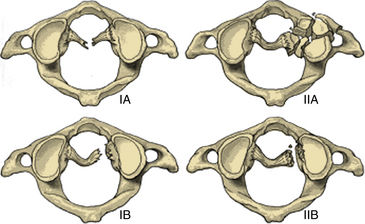 Rupture of the transverse ligament
Flexion lat Cx spine
Steele’s Rule of Thirds
C1-C2 articulation
Rupture of the transverse ligament
A key radiologic feature of a ruptured transverse ligament is an abnormally wide atlantodental interspace (ADI) (> 3 mm in adults and 5 mm in children), most pronounced in flexion. 

The posterior cervical line will also be disrupted. 

Cord compression may not be clinically apparent until considerable anterior displacement of the atlas (up to 10 mm) has occurred, owing to the protective effect of the surrounding tissues of the cord, which make up approximately one third of the diameter of the atlas ring.
Fracture of the Axis
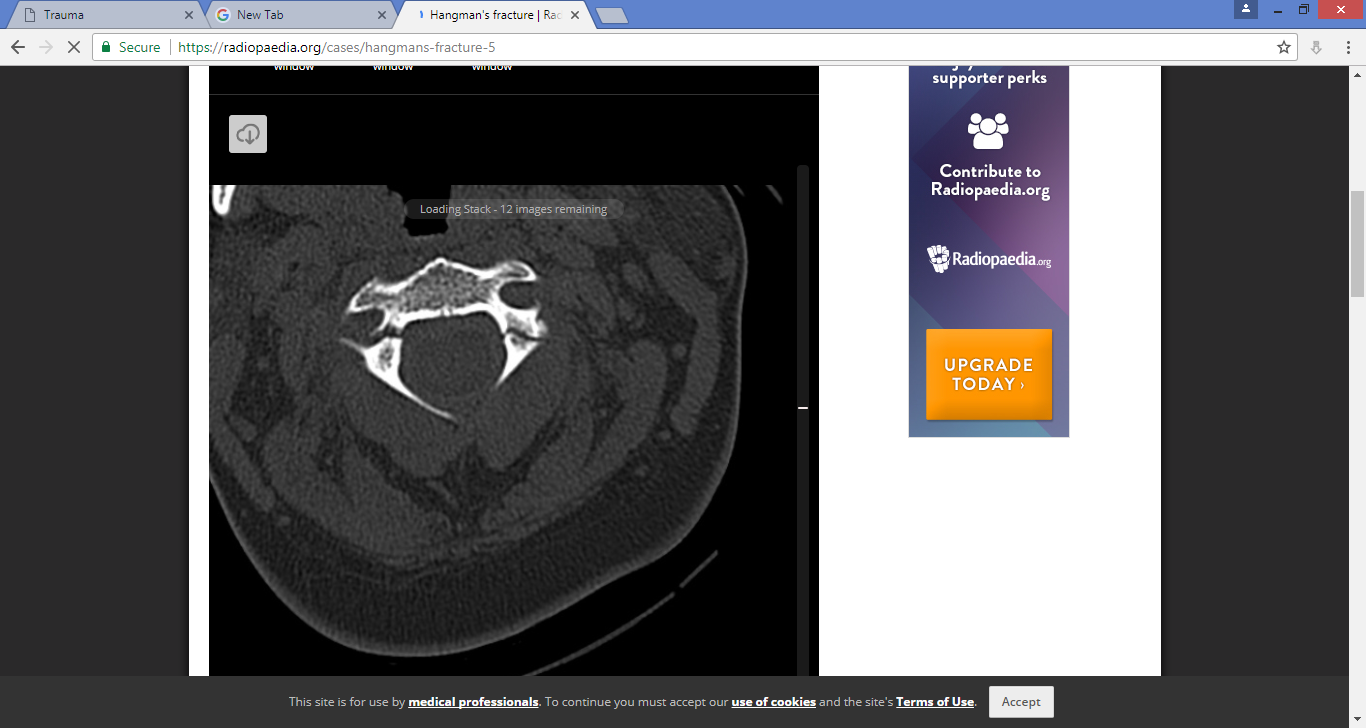 fracture lines through the pedicles of the axis.
The fracture occurs as a bilateral disruption through the pedicles of the axis.
HANGMAN’S FRACTURE.
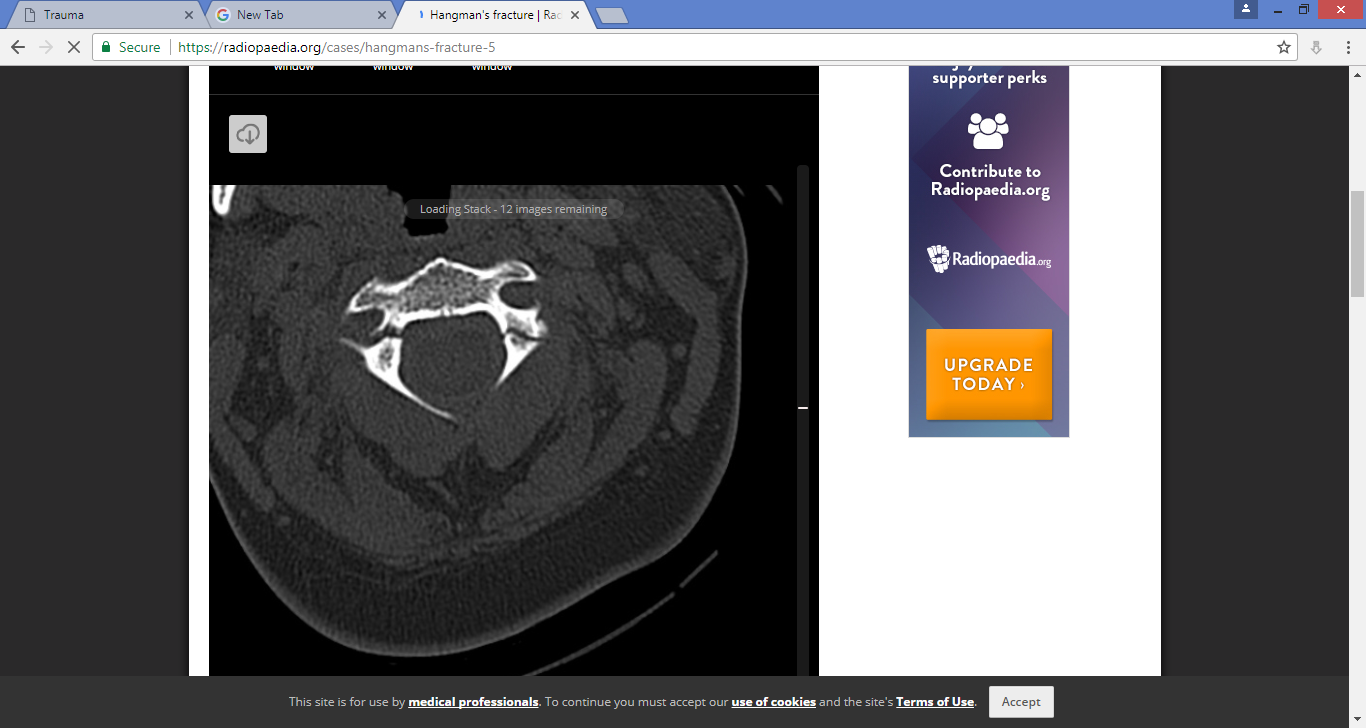 HANGMAN’S FRACTURE.
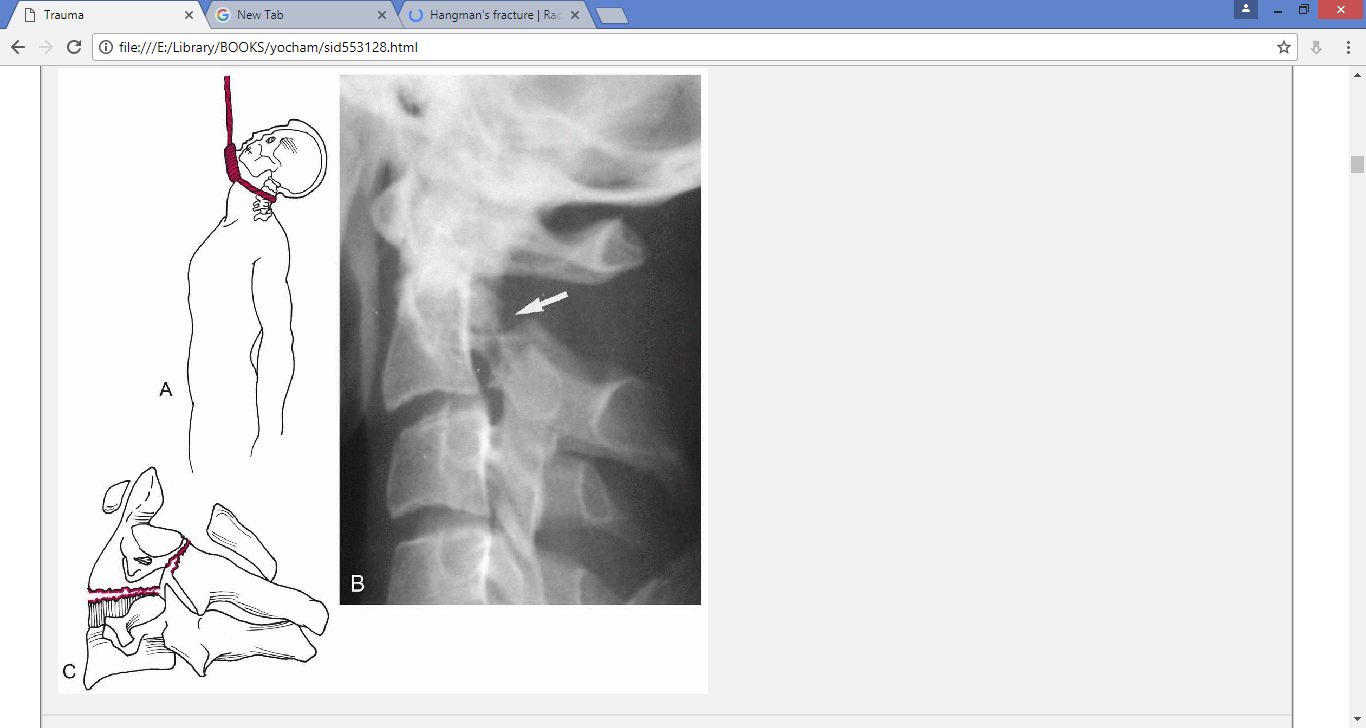 Mechanism of Injury
During judicial hangings, a hyperextension 
and rotatory force to the neck directs the 
impact to the pedicle regions of the C2 
segment, resulting in fracture.

Radiologic Manifestations
fracture lines through the pedicles of the axis.
The fracture occurs as a bilateral disruption through the pedicles of the axis.
C. Diagram. In addition to the fracture through the pedicle region, disruption at the discovertebral junction may result in vertebral displacement.
Anteroinferior corner of C2, which has been avulsed, creating a free triangular fragment.
Teardrop fracture
Teardrop fracture
The teardrop fracture is an avulsion of a triangular-shaped fragment from the anteroinferior corner of the axis body. 
Although teardrop fractures can occur at any cervical body, the lesion is most common at the axis.
At this level an acute hyperextension is the usual mechanism of injury, which explains its common occurrence in combination with a hangman’s fracture.
Teardrop fracture
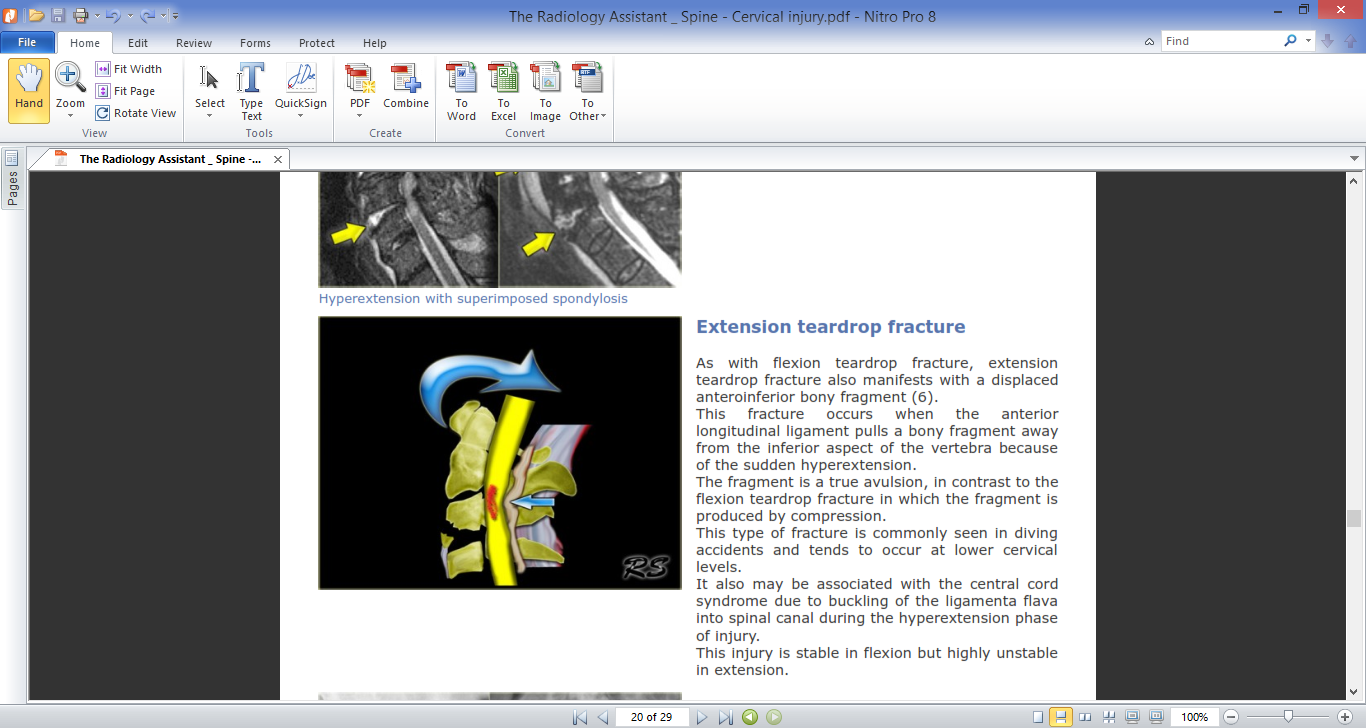 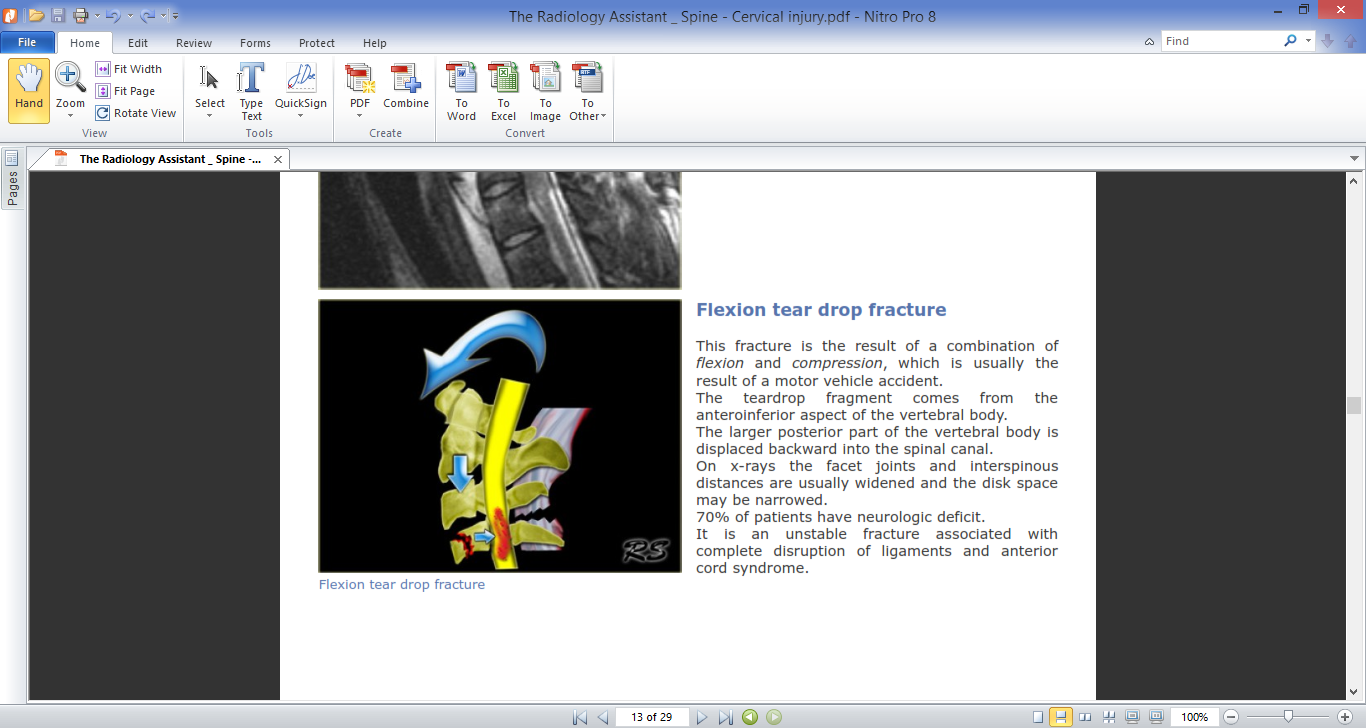 Flexion
Extension
ODONTOID FRACTURE
Peg or dens fracture
Flexion or extension with or without compression

Classification: Anderson and D’Alonzo
Most commonly used
Level of fracture line
ODONTOID FRACTURE
Rare/stable
Common/unstable/
poor healing
Usually stable/better prognosis than II
[Speaker Notes: Type I rare/stable
Type II common/unstable/poor healing
Type III: can be unstable/ better px than type II]
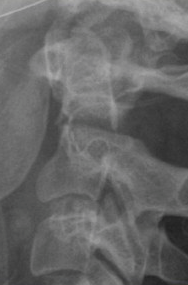 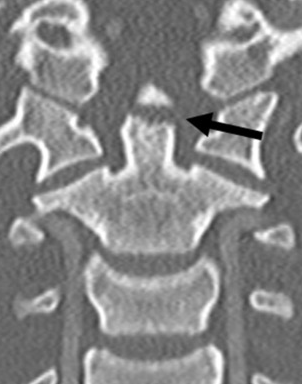 GUILLOTINE EFFECT OF ANTERIOR ATLAS DISPLACEMENT.
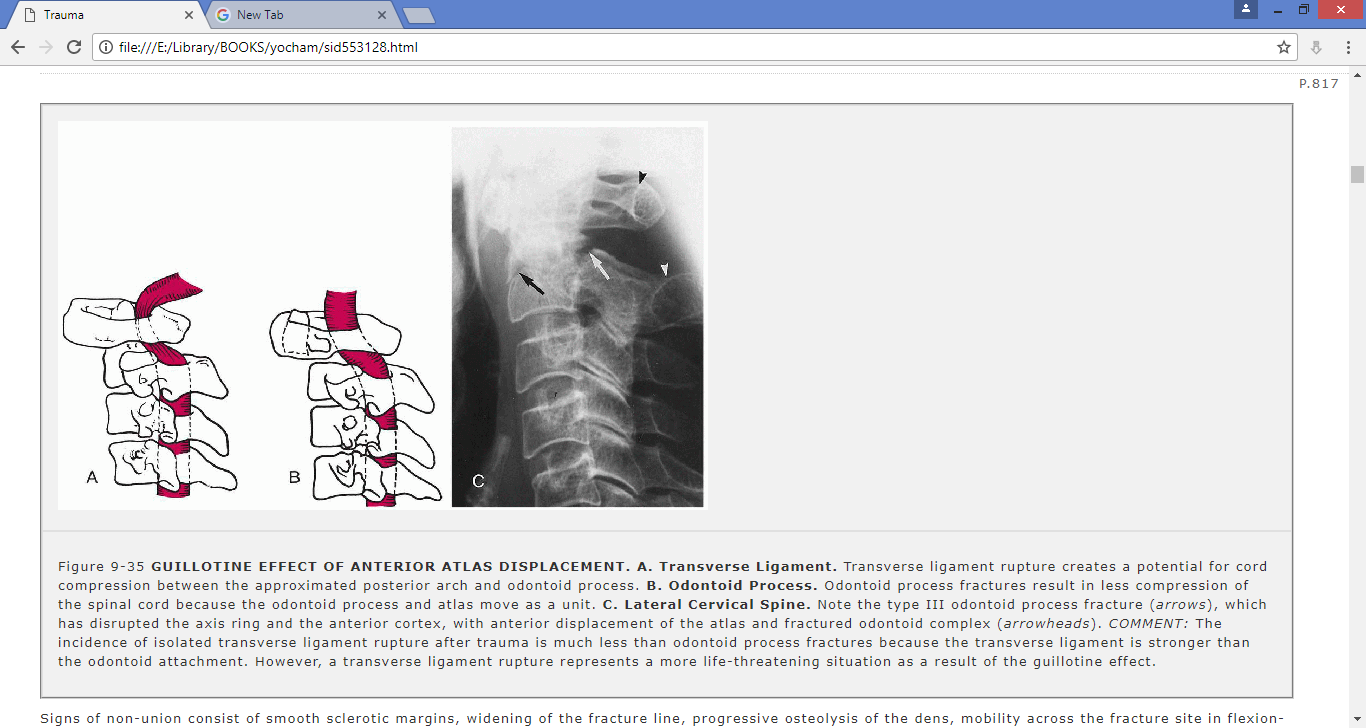 Transverse Ligament. Transverse ligament rupture creates a potential for cord compression between the approximated posterior arch and odontoid process. 

Odontoid Process. Odontoid process fractures result in less compression of the spinal cord because the odontoid process and atlas move as a unit.
ODONTOID FRACTURE
DDx:
Os odontoideum
Persistent ossiculum terminale
Mach Band effect
OS ODONTOIDEUM
PERSISTENT OSSICULUM TERMINALE (Bergmann’s ossicle)
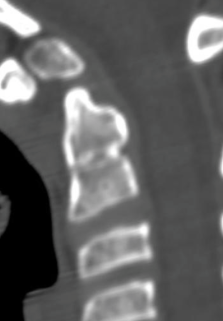 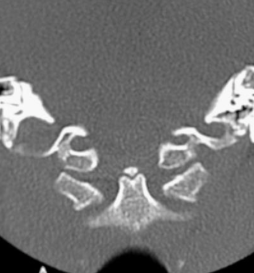 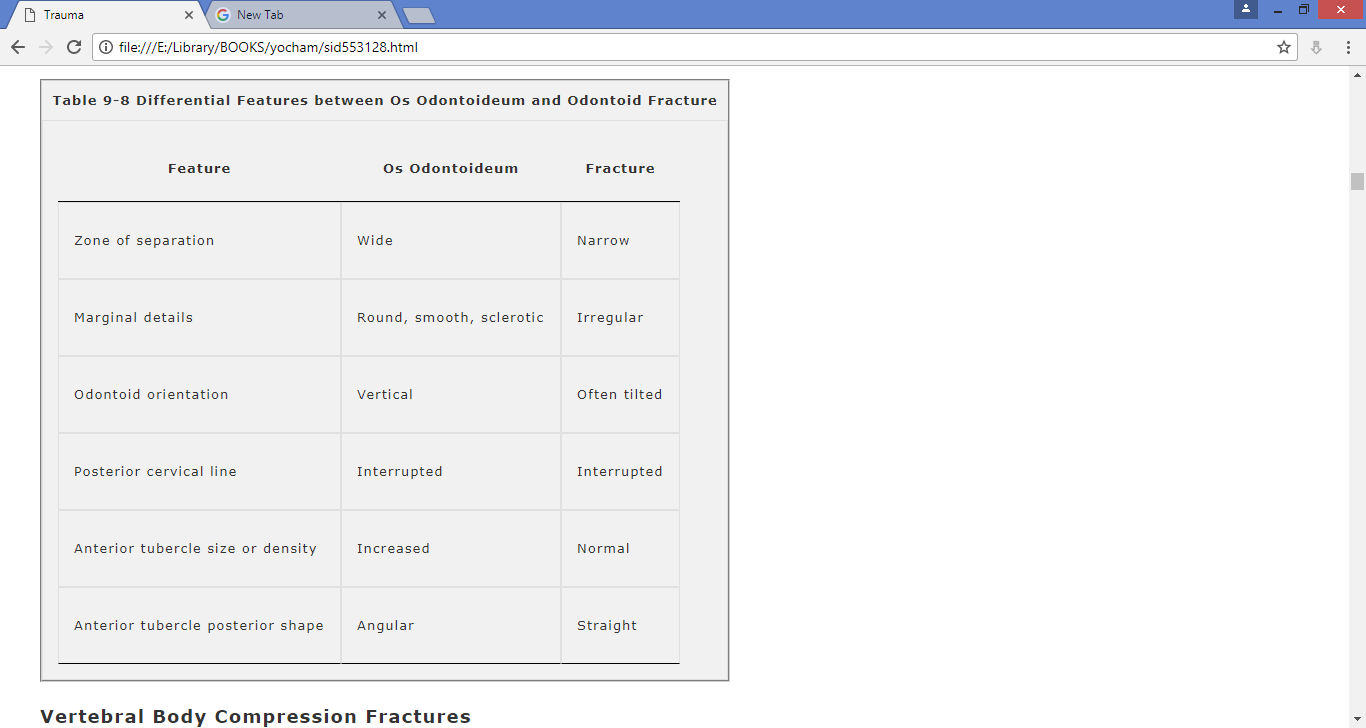 MACH BAND EFFECT
As a result of overlap of various structures - the anterior and posterior atlas arches, tongue, and the teeth - can simulate a fracture line at the junction of the base of the odontoid process and the body of the axis.
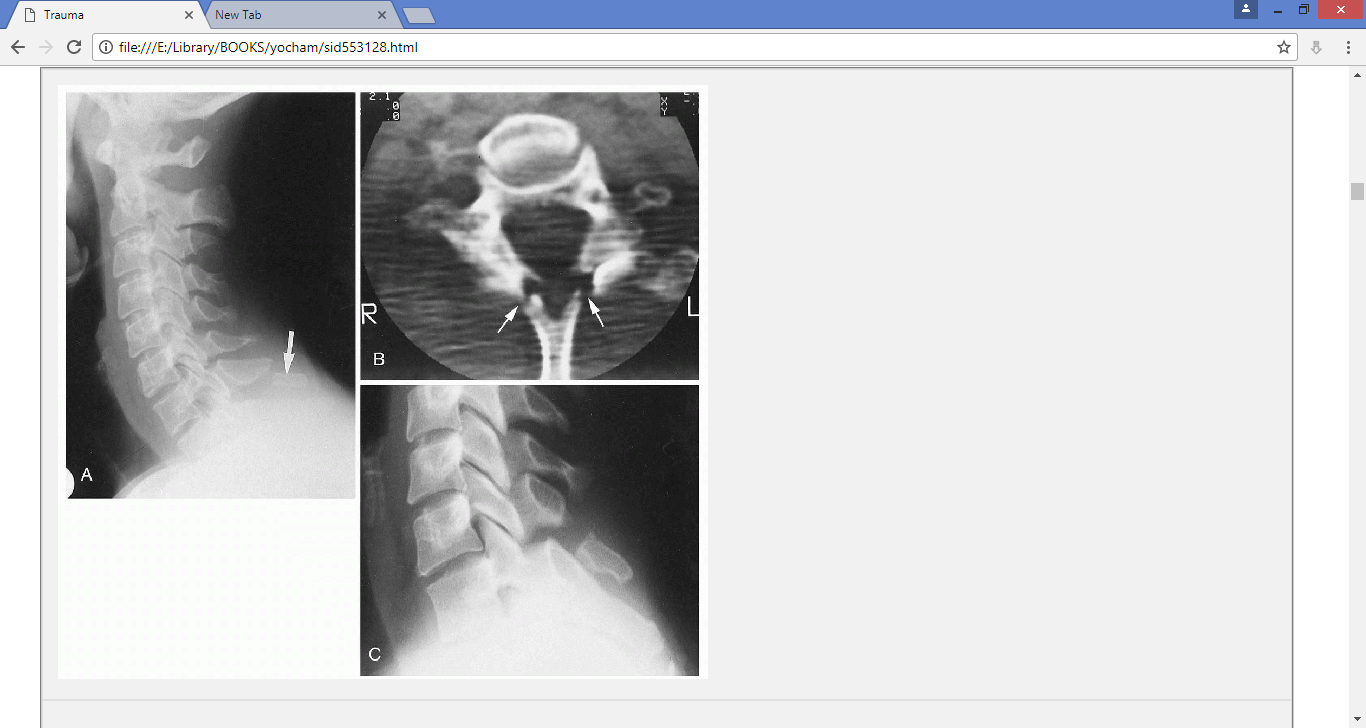 CLAY SHOVELER’S FRACTURE
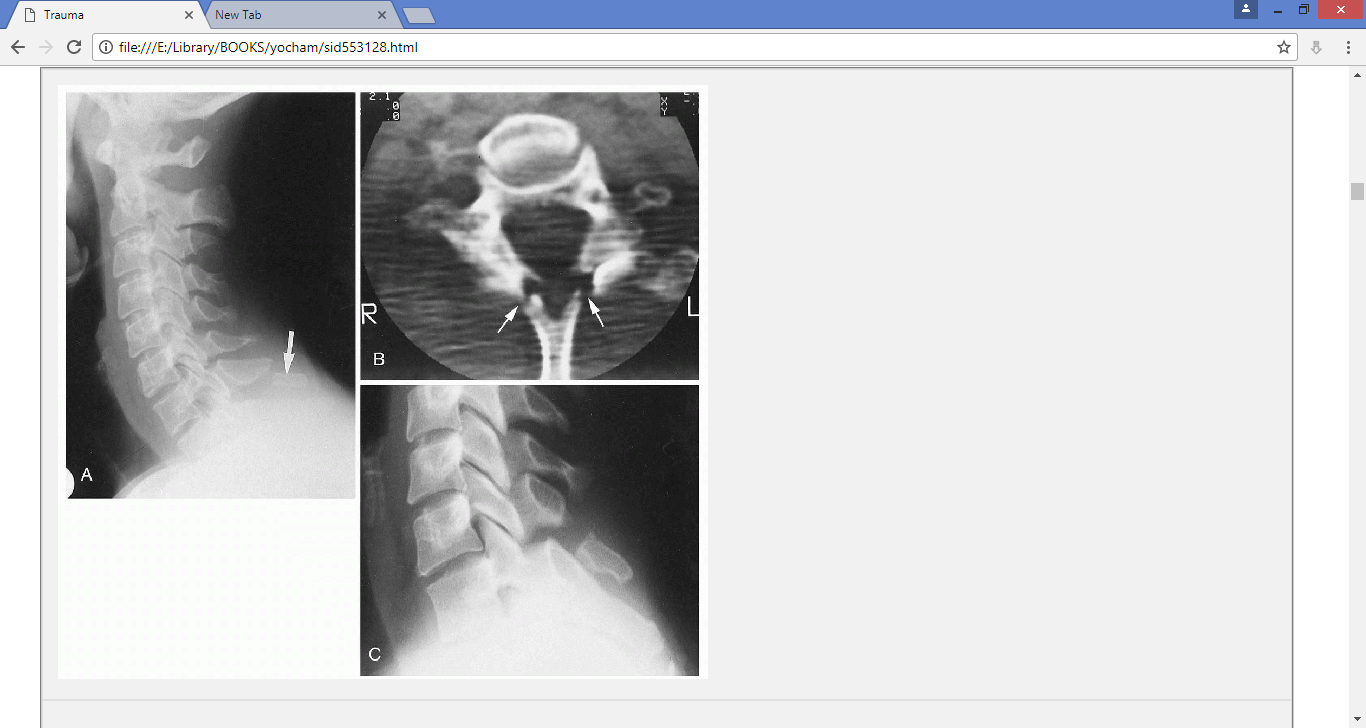 CLAY SHOVELER’S FRACTURE
Clay shoveler’s fracture (coal-miner’s or root-puller’s fracture) is an avulsive injury of the spinous process. 
Common occurrence in clay miners in Australia during the 1930s.
It results from abrupt flexion of the head, such as is found in automobile accidents, diving, or wrestling injuries or from repeated stress caused by the pull of the trapezius and rhomboid muscles on the spinous process.
The spinous avulsion most commonly occurs at C7, with C6 and T1 also frequently involved. 
This is a stable fracture without neurological deficit.
DOUBLE SPINOUS PROCESS SIGNCLAY SHOVELER’S FRACTURE
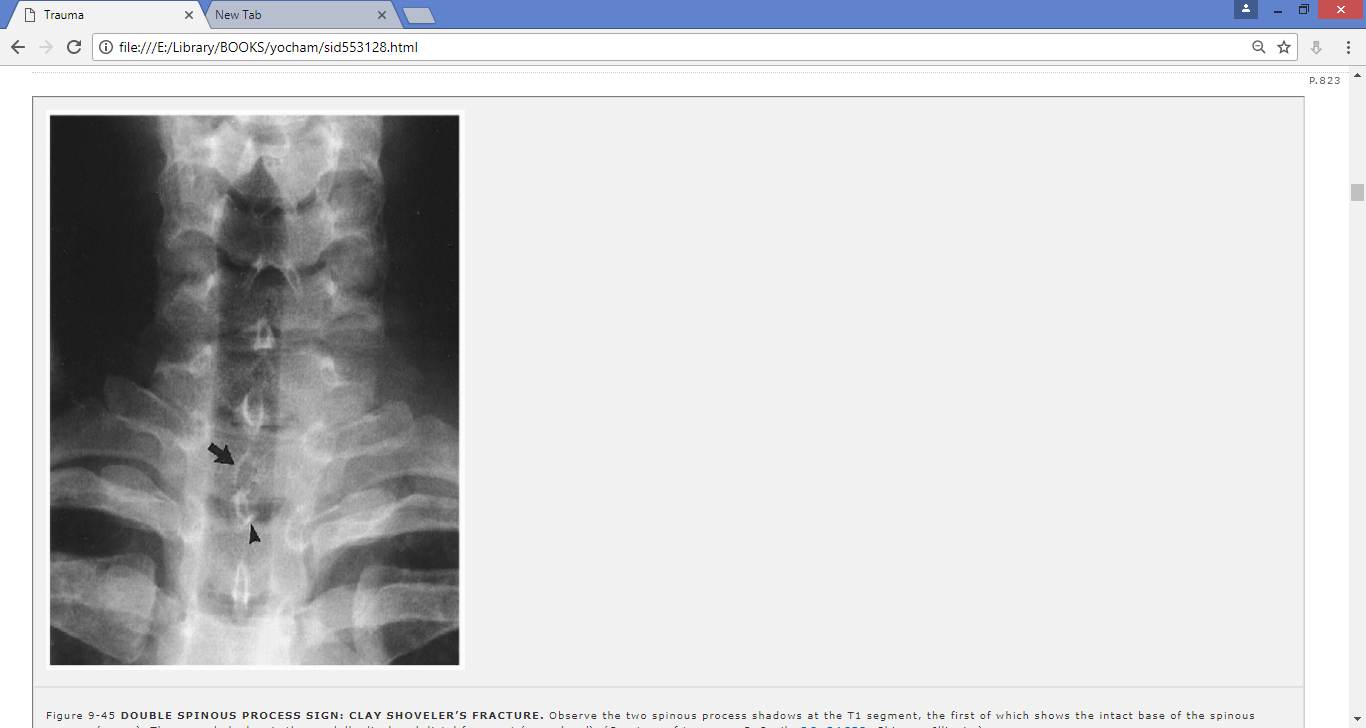 Dislocations of the Cervical Spine
Atlanto-Occipital Dislocation.
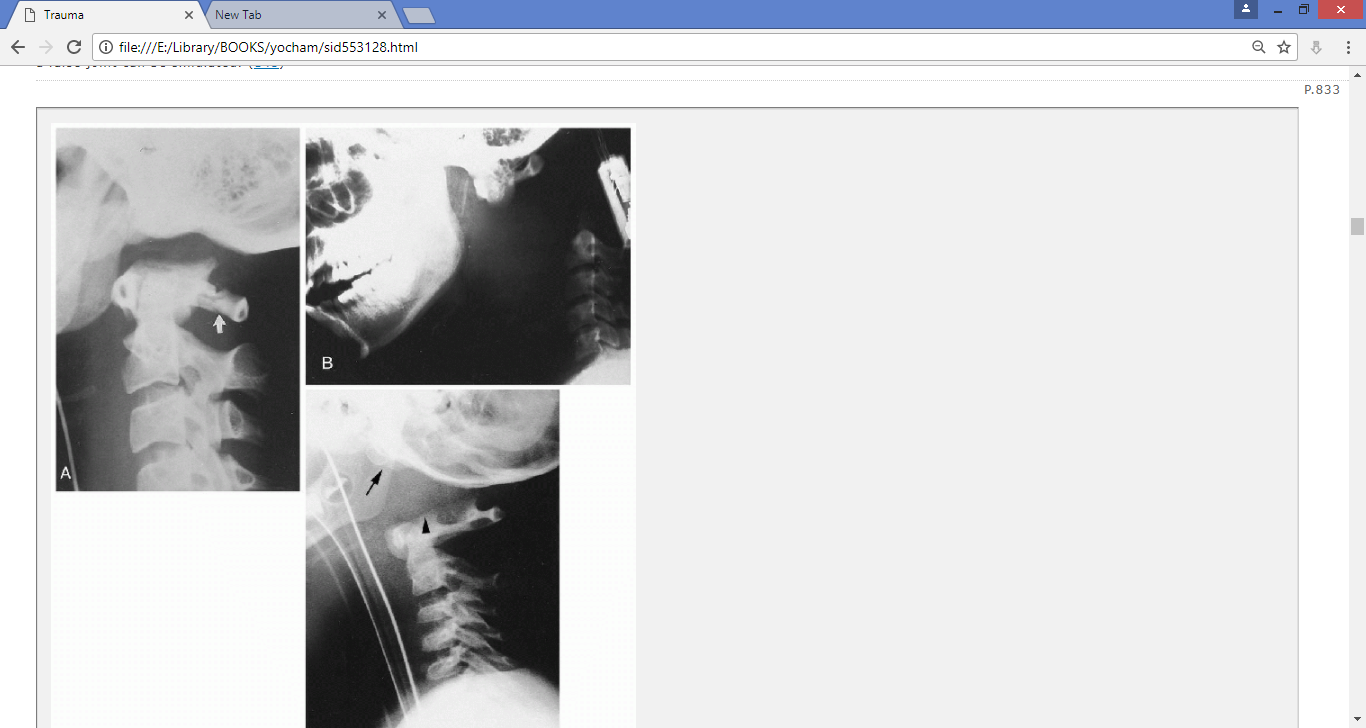 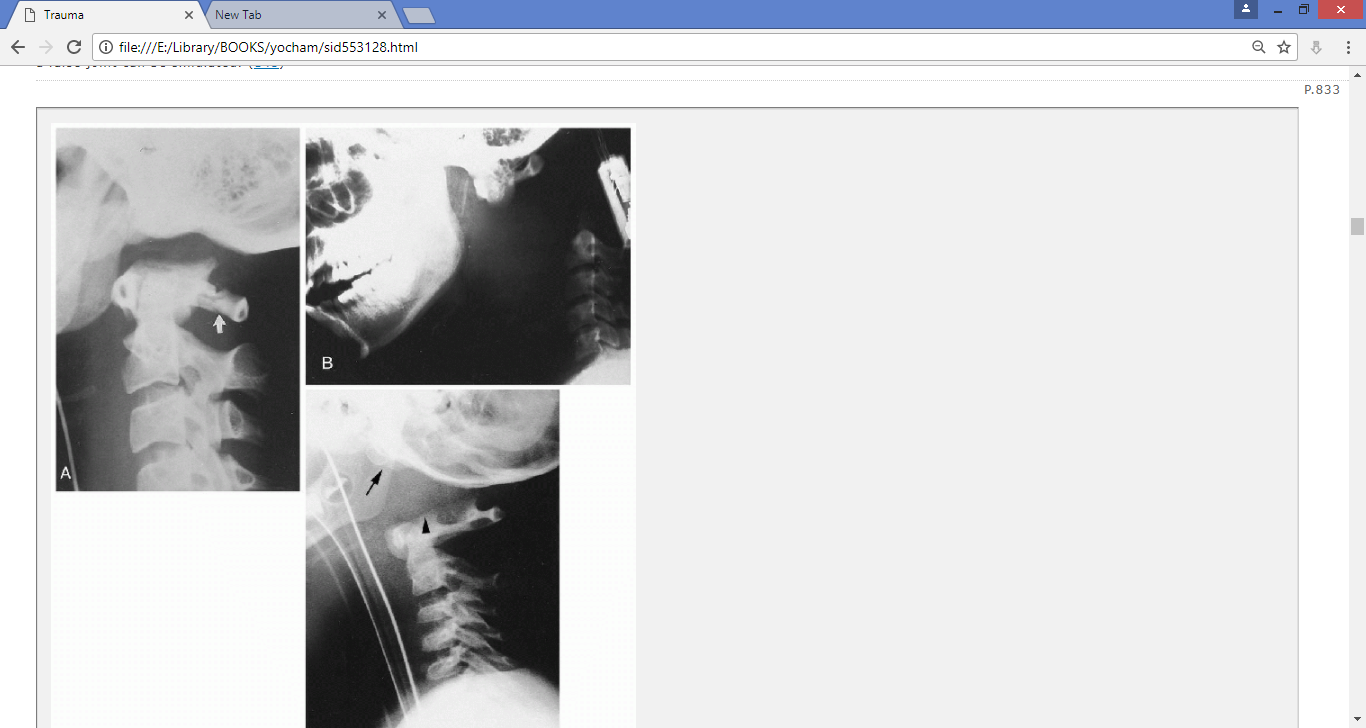 Anterior Dislocation.
Vertical Translation.
Dislocations of the Cervical Spine
Anterior atlanto-axial dislocation : 
Rupture of transverse ligament
Dislocations of the Cervical Spine
Rotary atlantoaxial fixation (subluxation):
Type I. Rotatory fixation without anterior displacement and within the normal range of motion. This is the most common type.
Type II. Rotatory fixation with 3-5 mm anterior displacement of the atlas.
Type III. Rotatory fixation with > 5 mm anterior displacement of the atlas.
Type IV. Rotatory fixation with posterior displacement of the atlas. The odontoid needs to be deficient to allow this type.
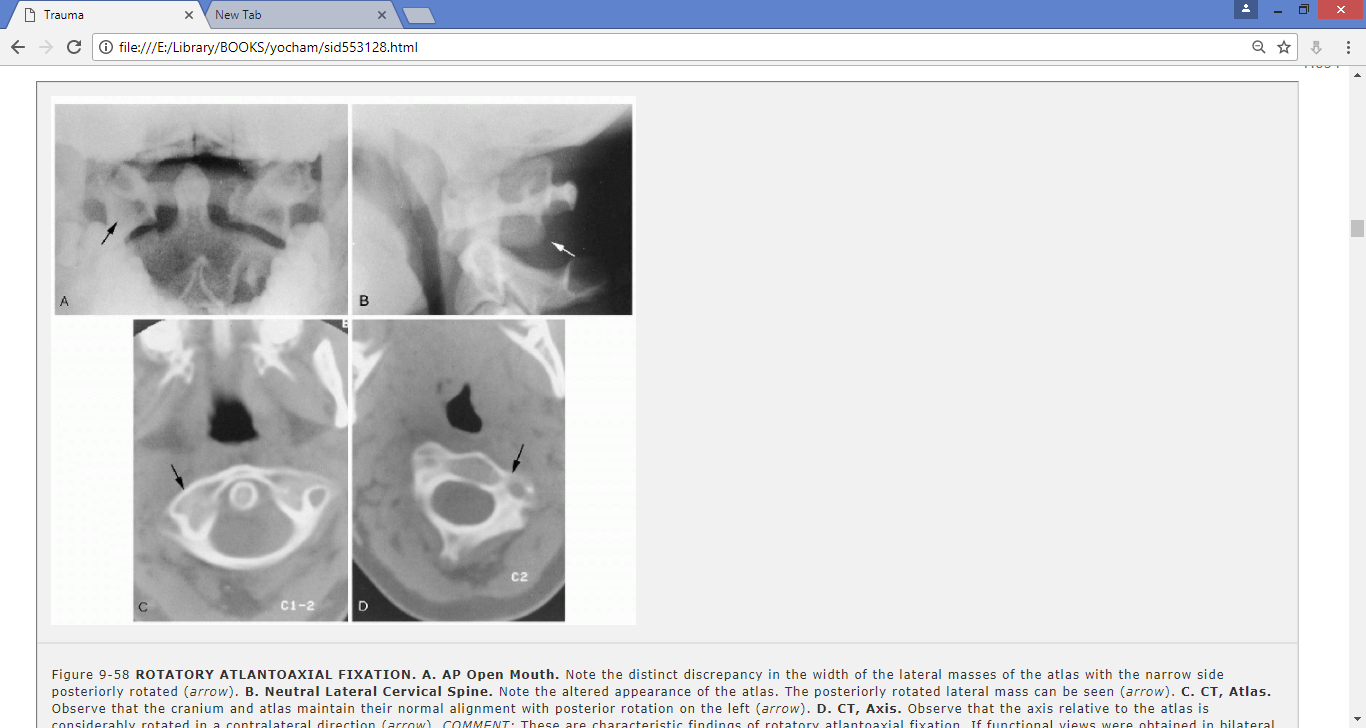 Rotary atlantoaxial fixation (subluxation):
UNILATERAL INTERFACETAL DISLOCATION
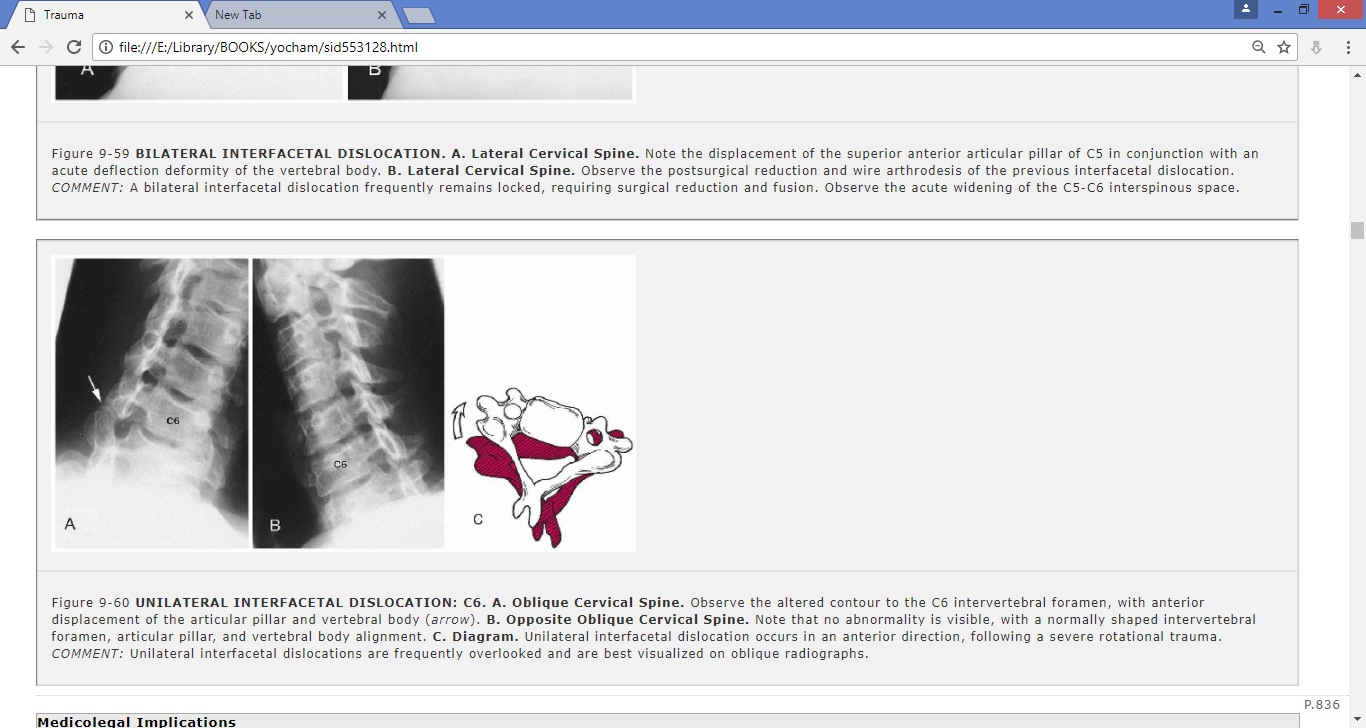 UNILATERAL INTERFACETAL DISLOCATION
Unilateral interfacet dislocation
Unilateral interfacet dislocation is due to a hyperflexion injury with rotation.
The superior facet on one side slides over the inferior facet and becomes locked.
This results in an anterior subluxation of the upper vertebral body of about 25% of the AP diameter of the body.
Simple unilateral facet dislocation is a stable injury.
Bilateral Interfacetal Dislocation
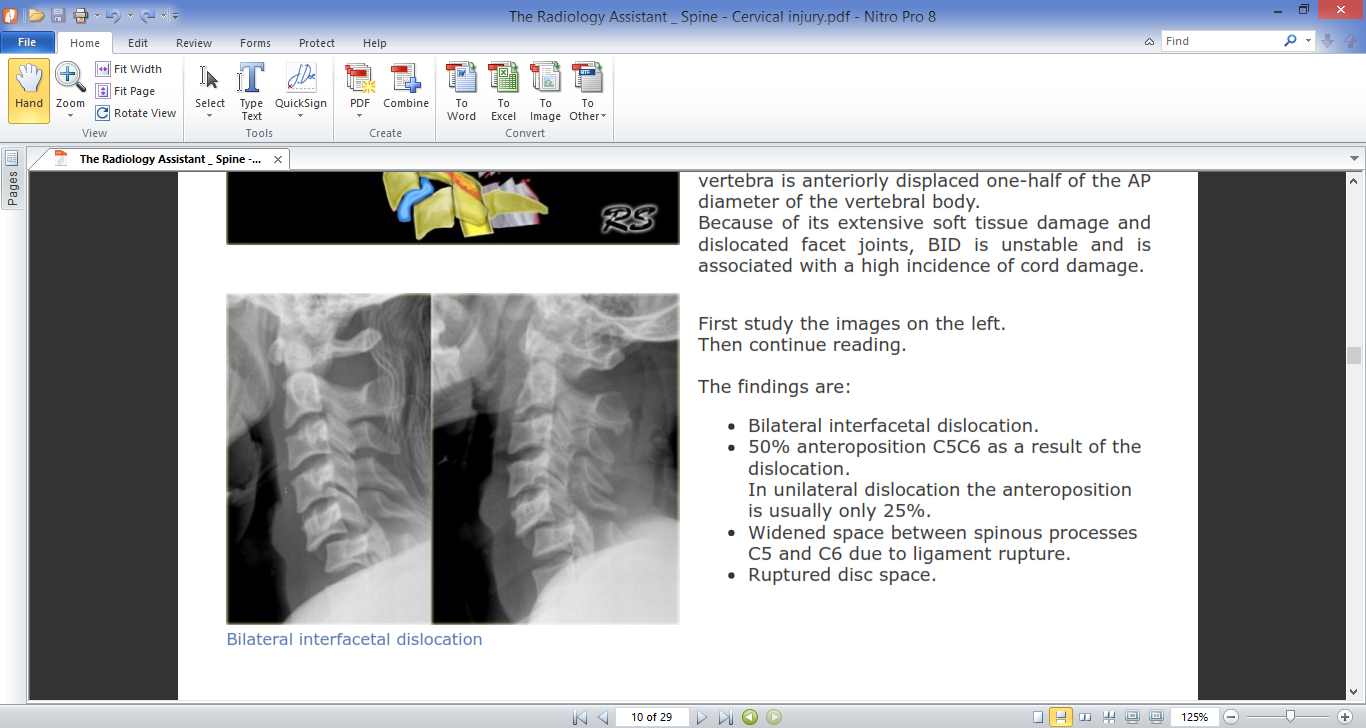 Bilateral Interfacetal Dislocation
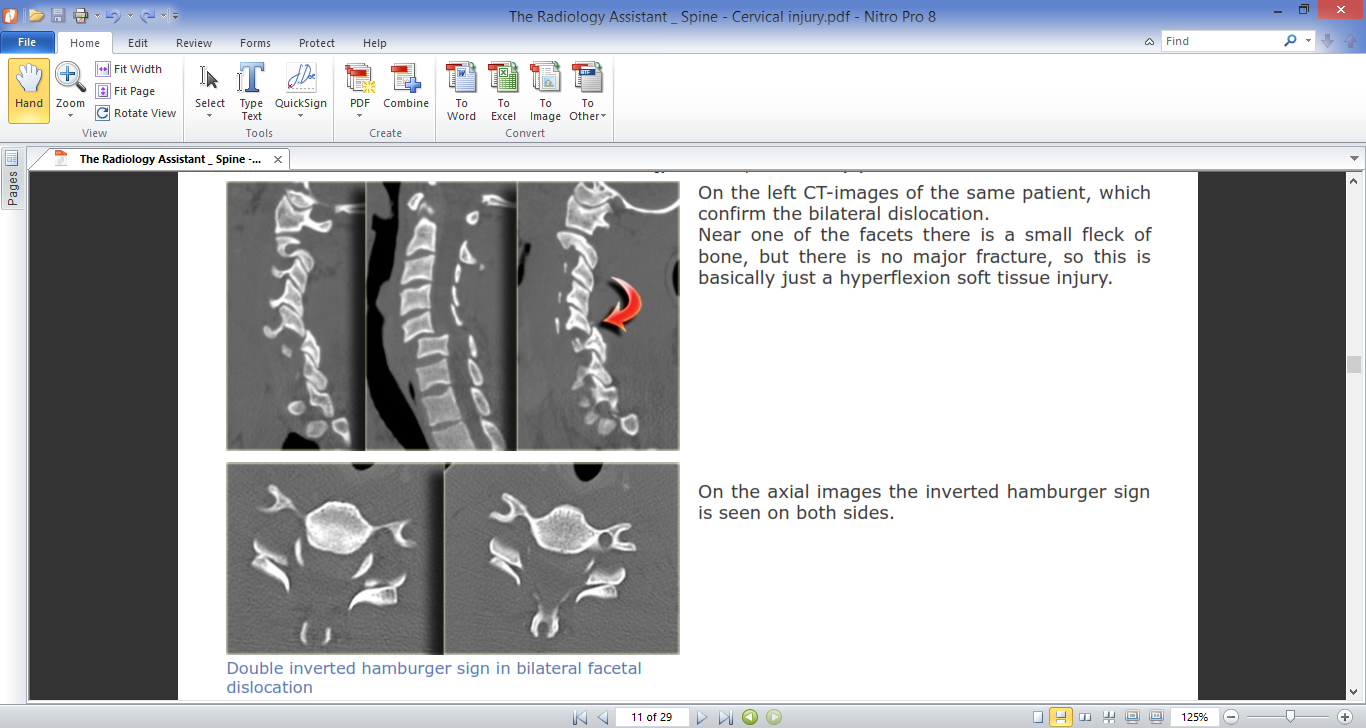 Bilateral Interfacetal Dislocation
Bilateral interfacetal dislocation (BID) is the result of extreme hyperflexion.
There is anterior dislocation of the articular masses with disruption of the posterior ligament complex, posterior longitudinal ligament, the disc and usually also the anterior longitudinal ligament.
When the dislocation is complete, the dislocated vertebra is anteriorly displaced one-half of the AP diameter of the vertebral body.
Because of its extensive soft tissue damage and dislocated facet joints, BID is unstable and is          associated with a high incidence of cord damage
THORACO LUMBAR SPINE INJURY
THORACO LUMBAR SPINE INJURY
CLASSIFICATION
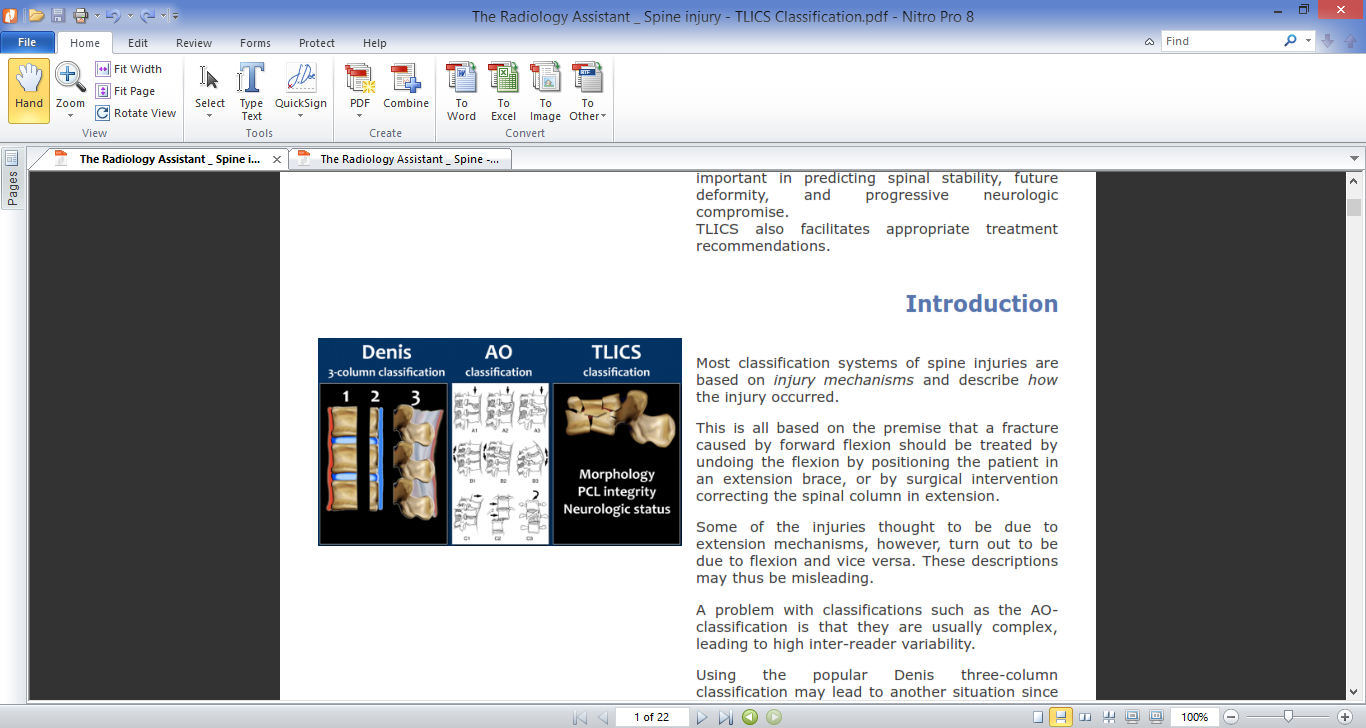 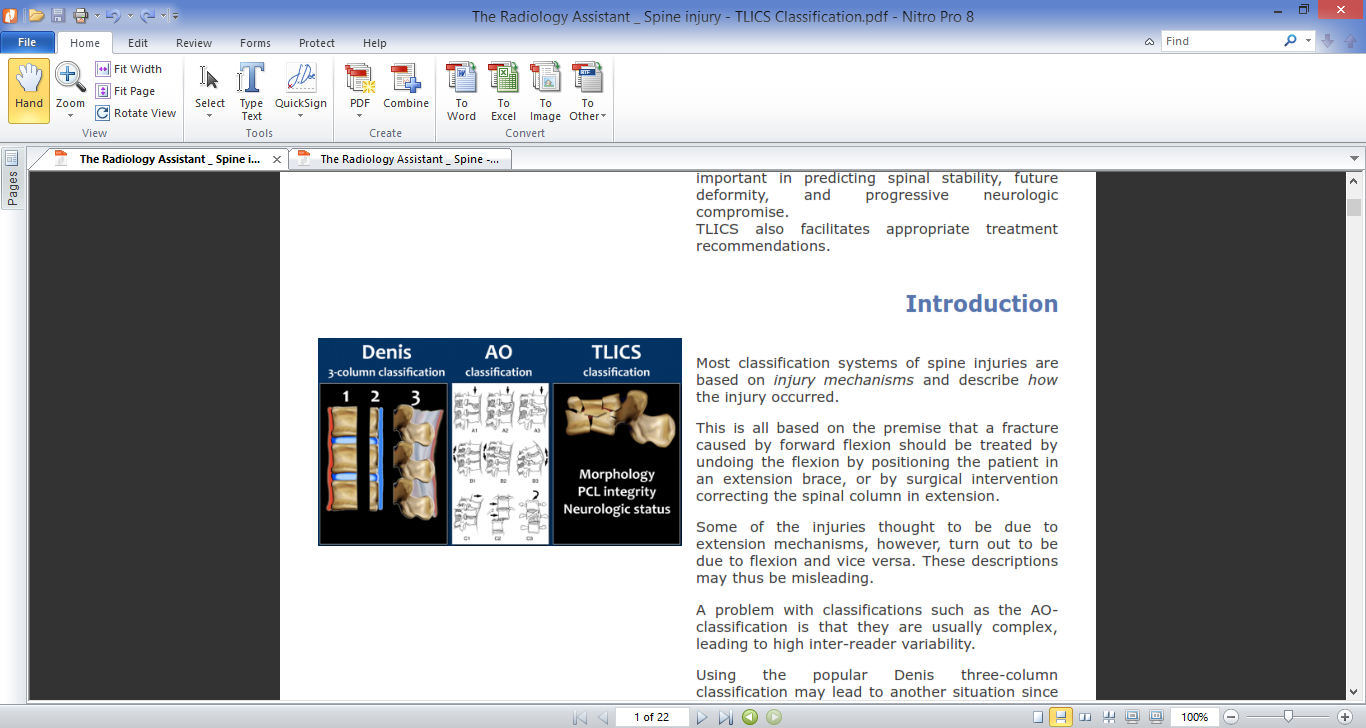 1.The anterior column consists of the anterior vertebral body, anterior annulus fibrosus, and anterior longitudinal ligament.

2.The middle column includes the posterior longitudinal ligament, posterior annulus fibrosus, and posterior wall of the vertebral body. 

3.The posterior column consists posterior ligamentous complex.
Spine injury - TLICS ClassificationThoraco-Lumbar Injury Classification and Severity score
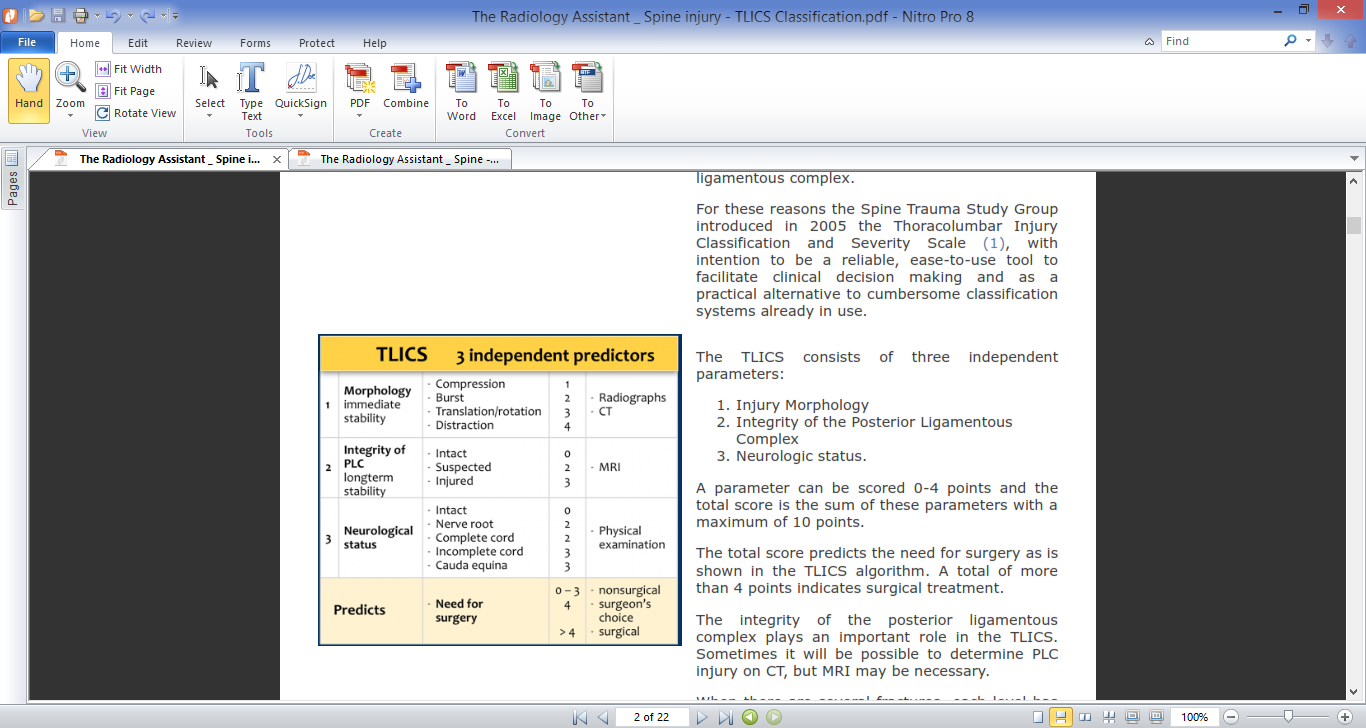 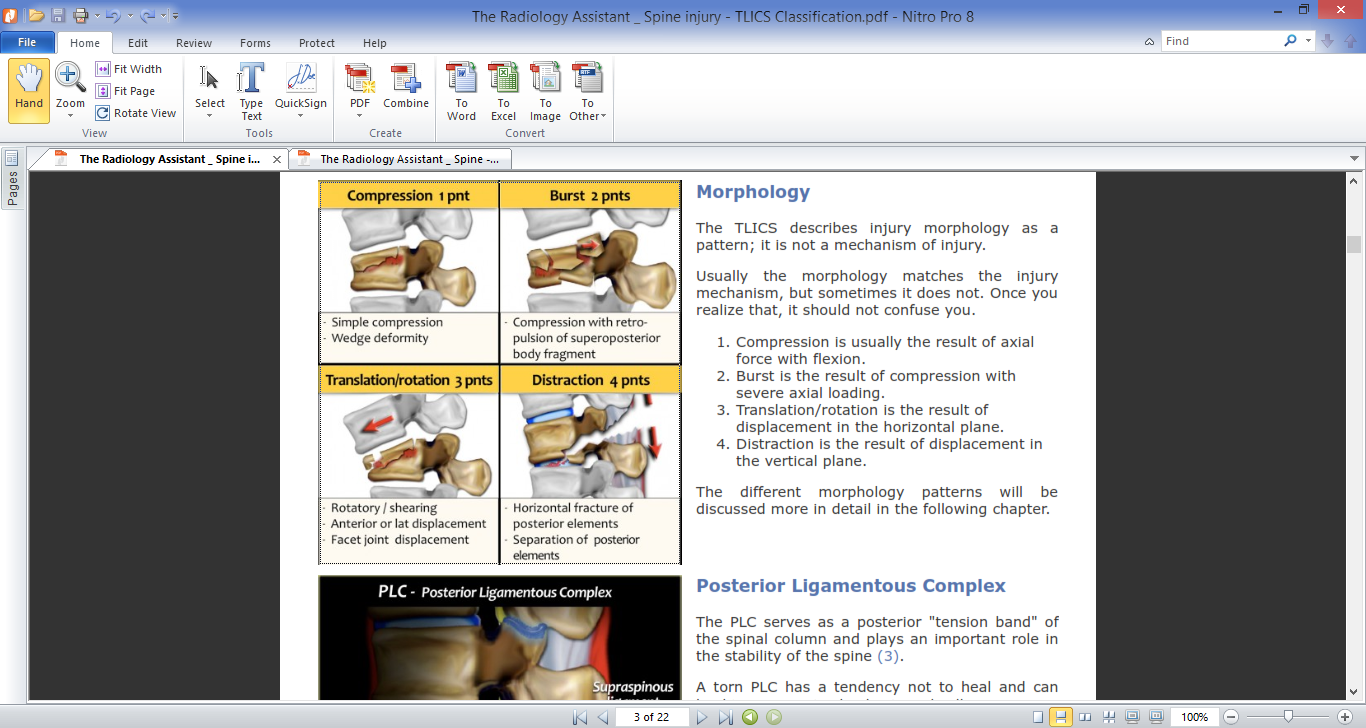 Morphology
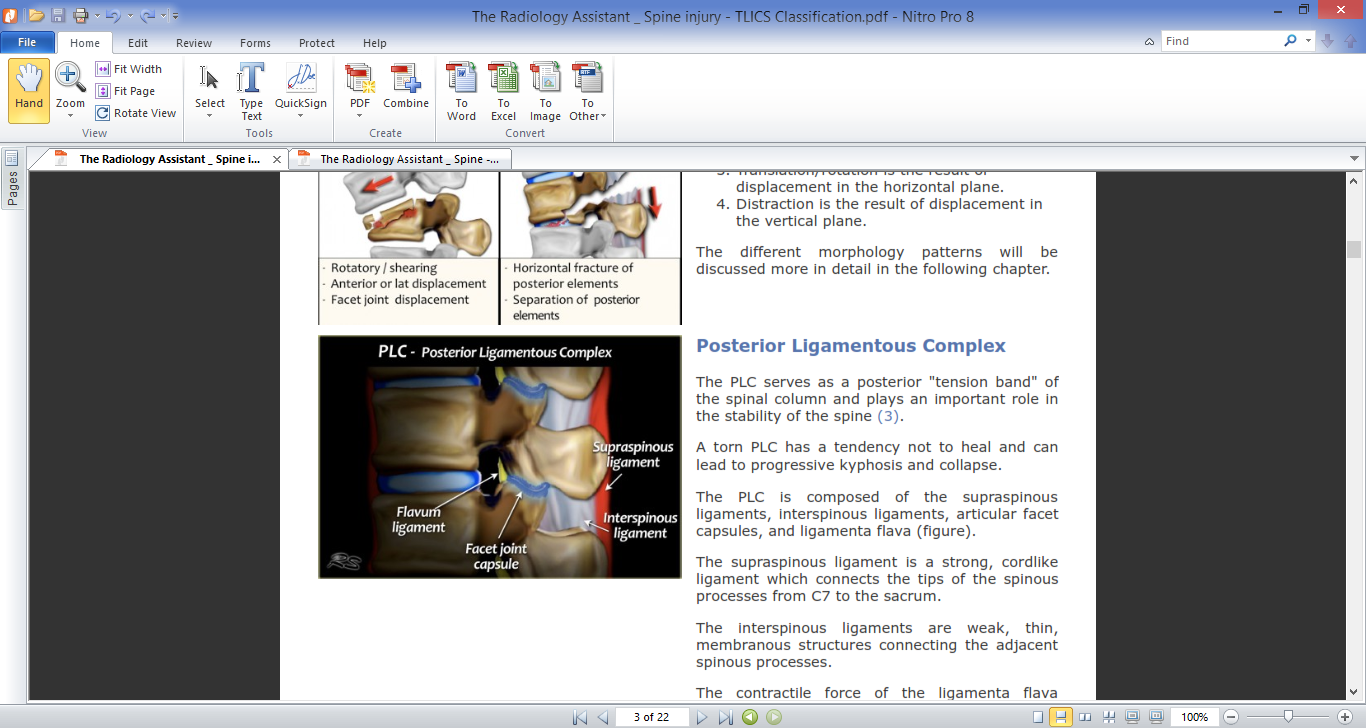 The PLC serves as a posterior "tension band" of the spinal column and plays an important role in the stability of the spine.
The PLC is composed of the supraspinous ligaments, interspinous ligaments, articular facet capsules, and ligamenta flava .
The supraspinous ligament is a strong, cordlike ligament which connects the tips of the spinous processes from C7 to the sacrum.
The interspinous ligaments are weak, thin, membranous structures connecting the adjacent spinous processes.
The contractile force of the ligamenta flava presses the vertebrae together and keeps them aligned.
The facet joints act against rotational forces
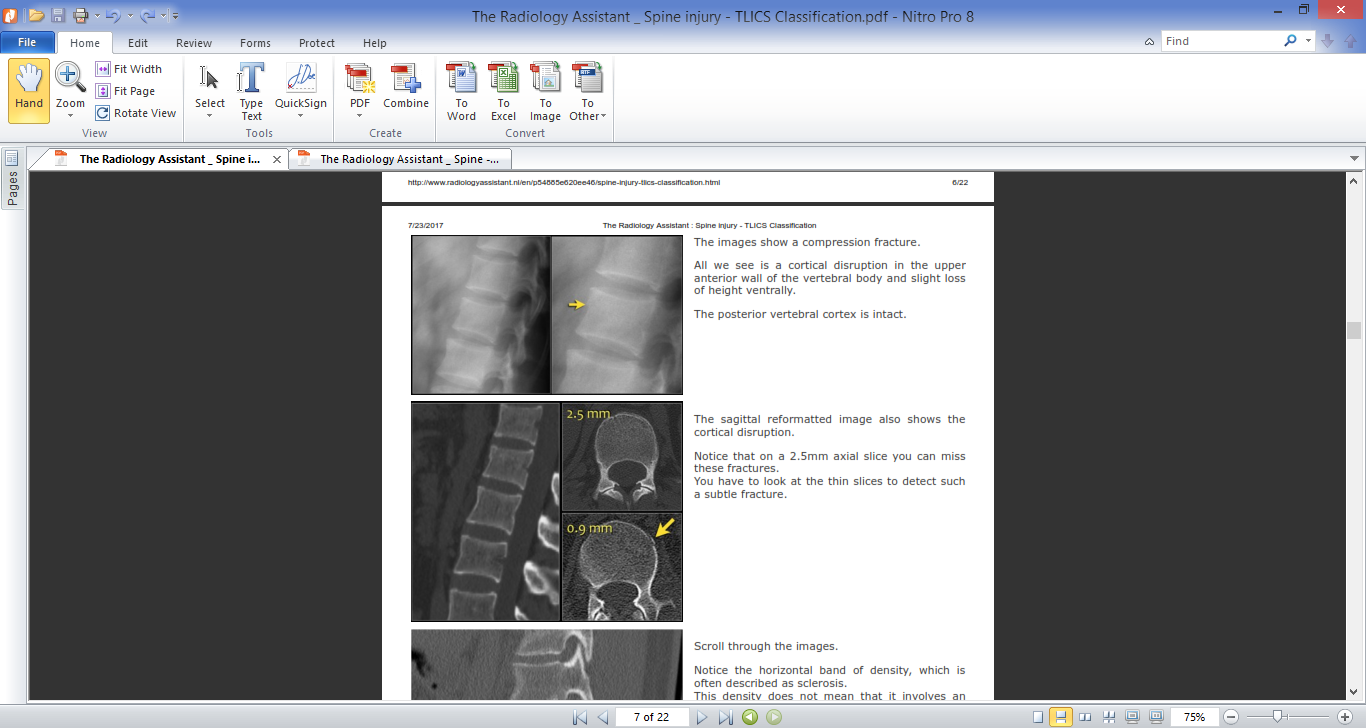 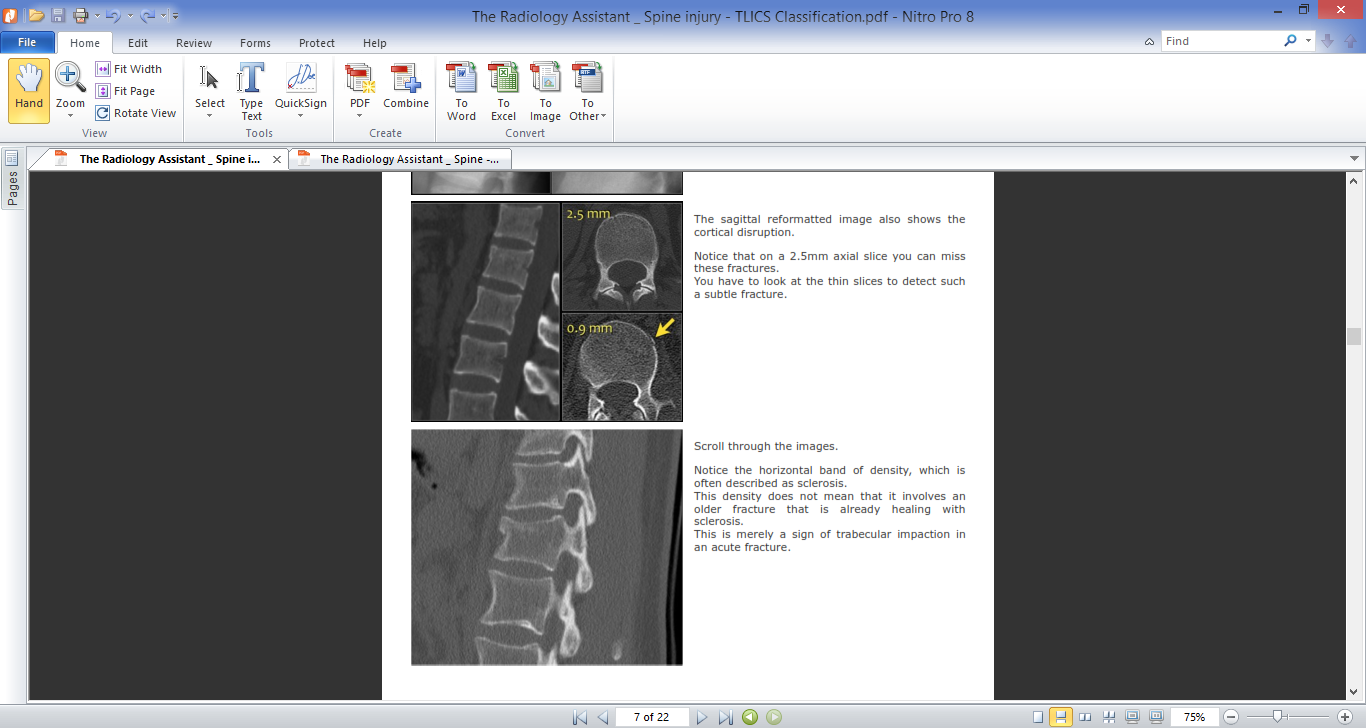 SIMPLE COMPRESSION FRACTURE
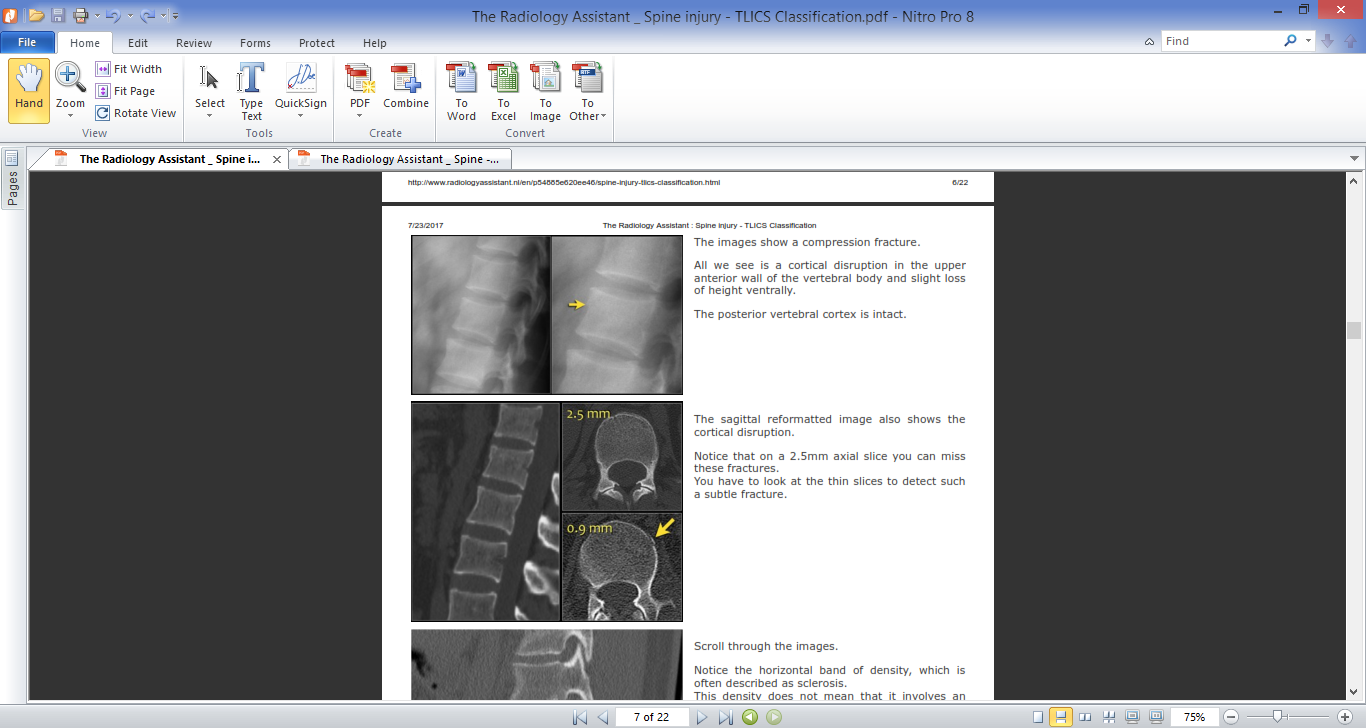 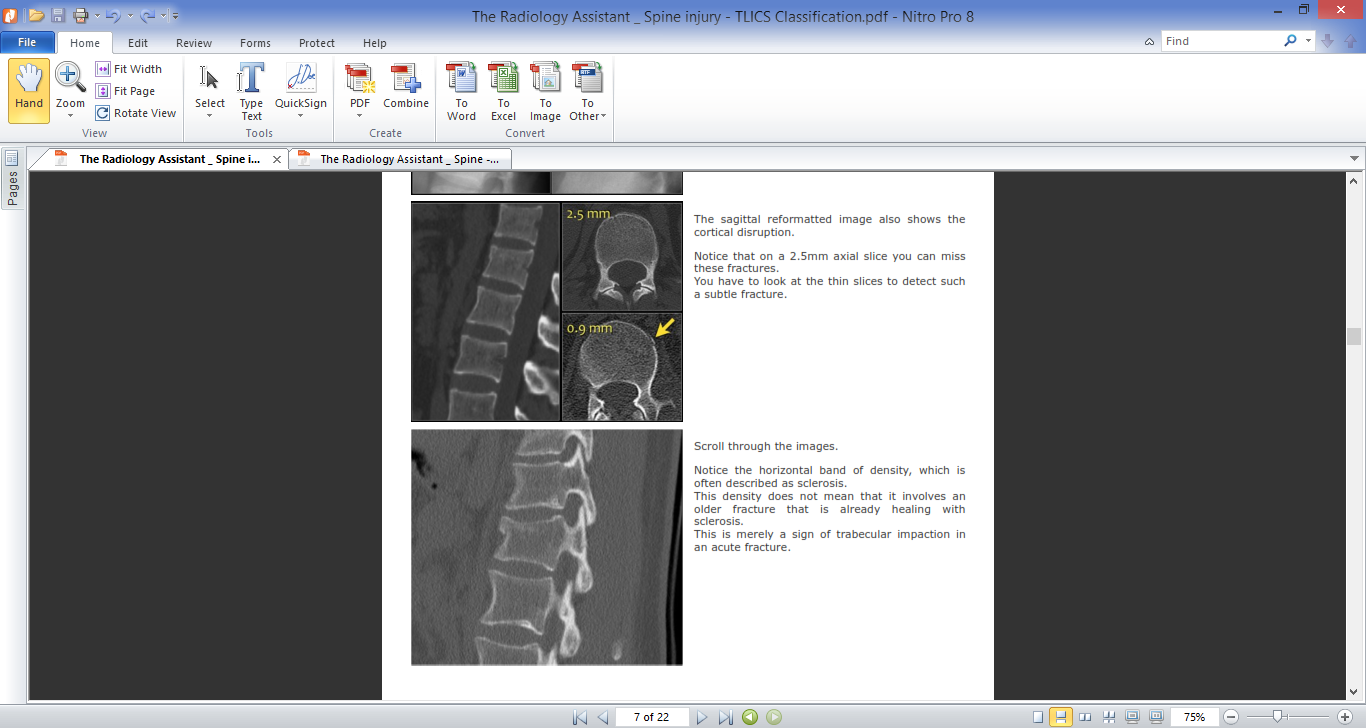 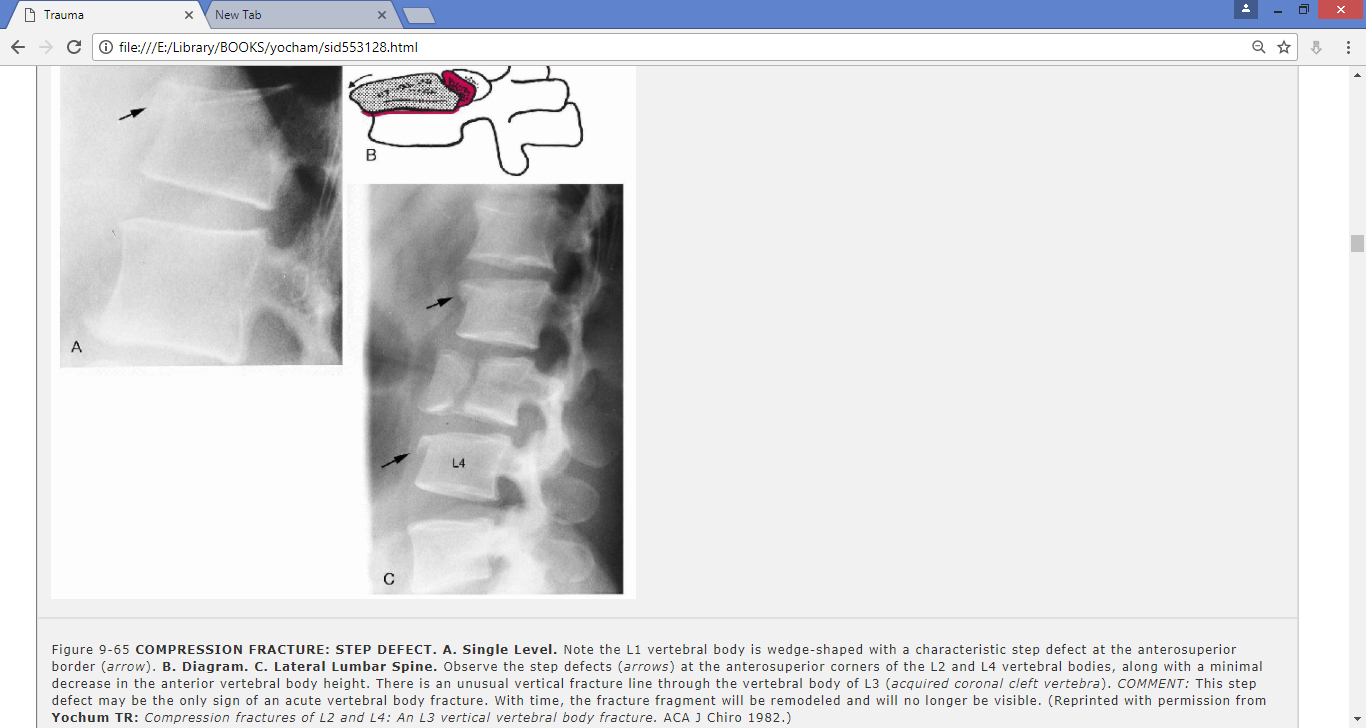 FLEXION COMPRESSION INJURY
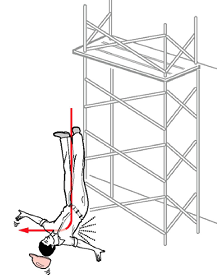 Simple compression fracture
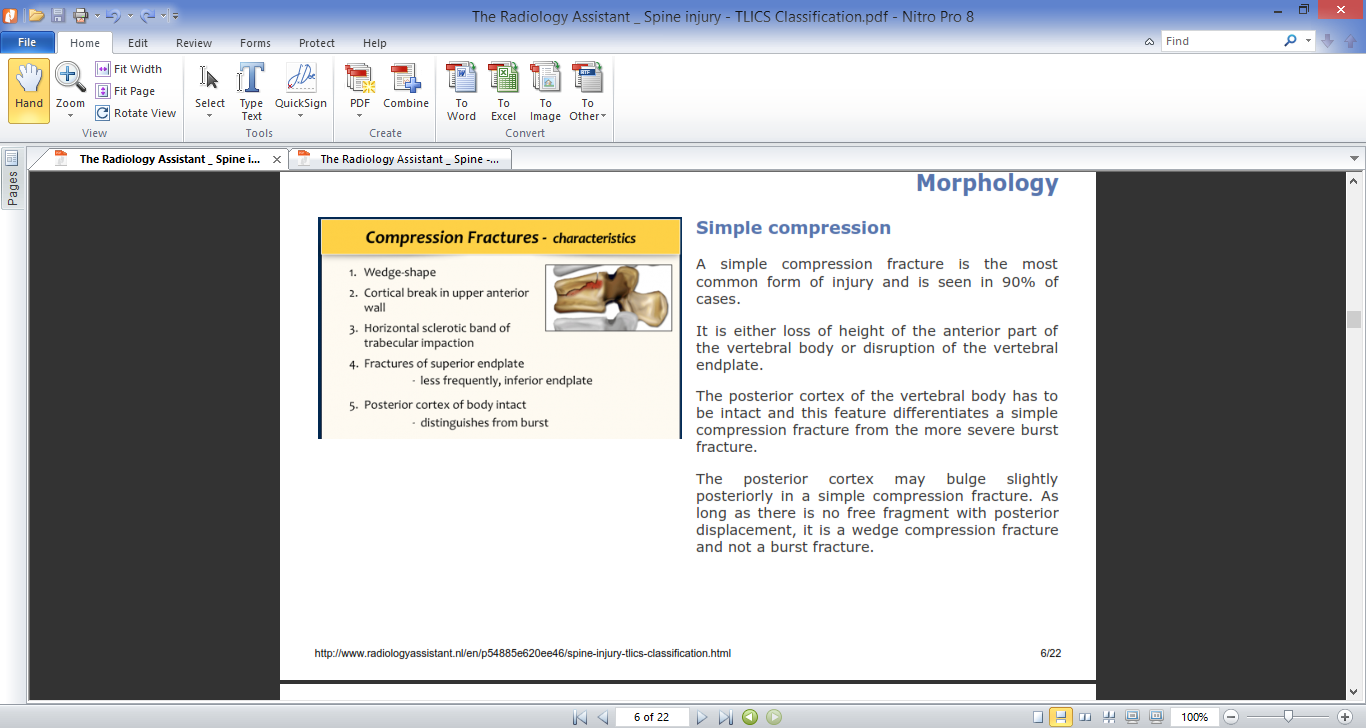 It is distinguished from Scheuermann disease and physiologic anterior vertebral wedging; the latter two usually involve both superior and inferior endplate
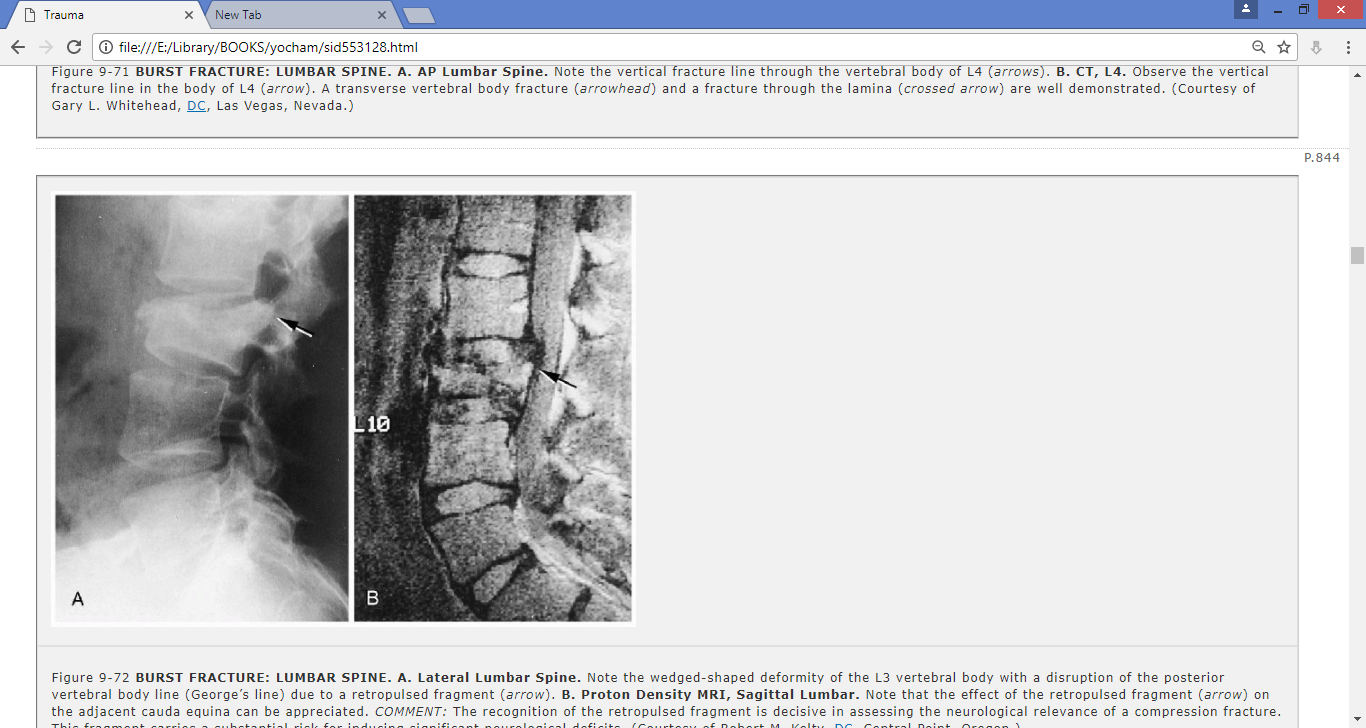 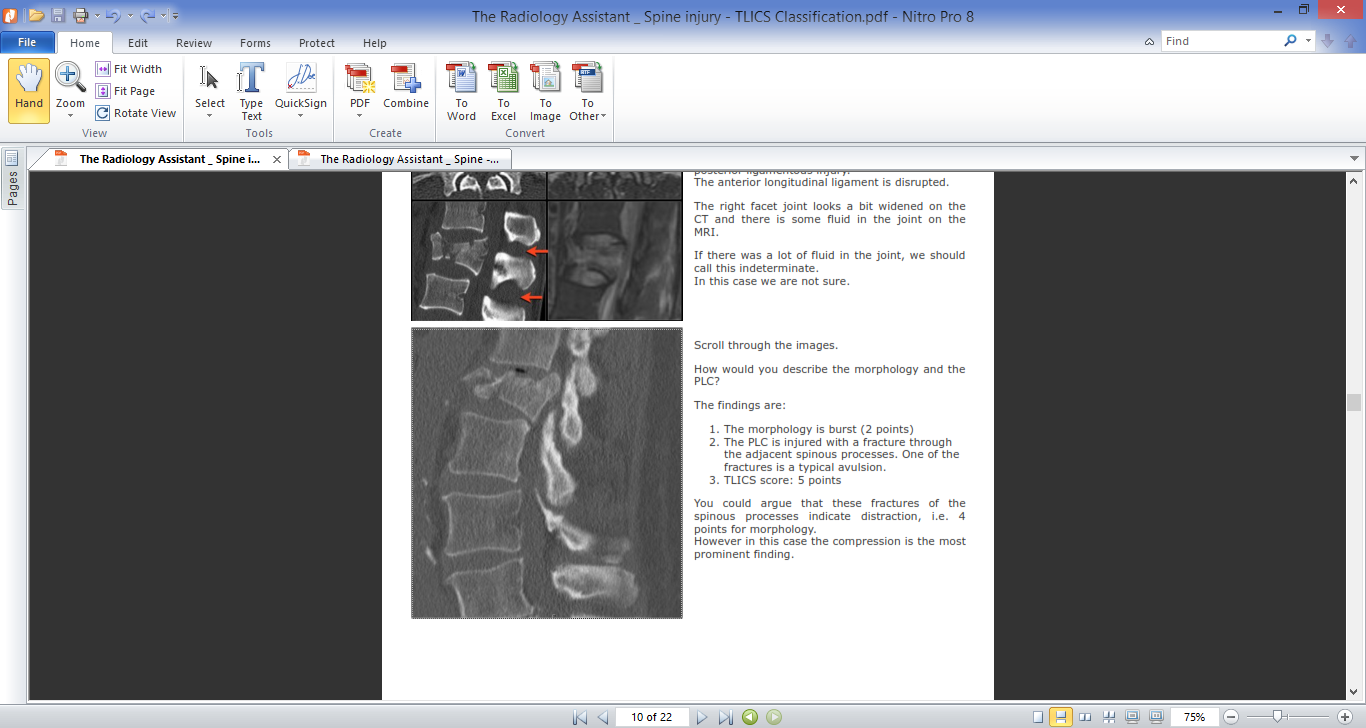 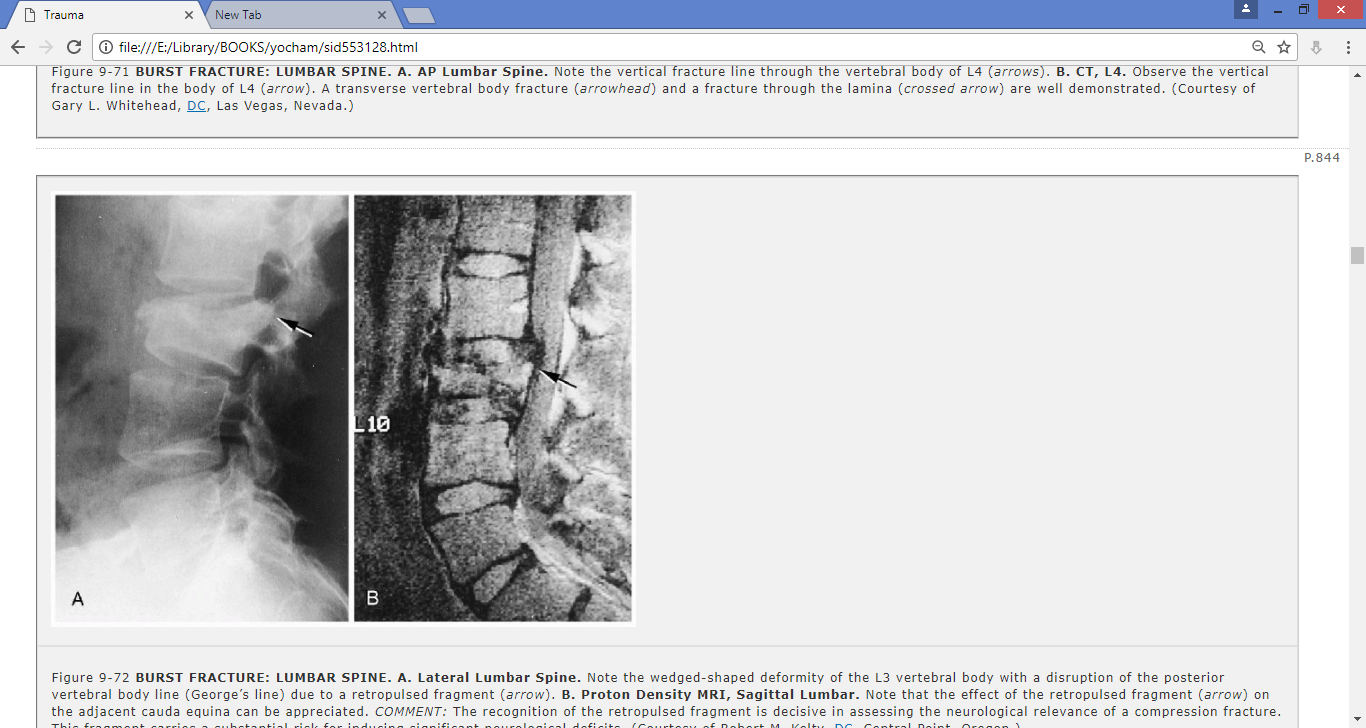 BURST FRACTURE
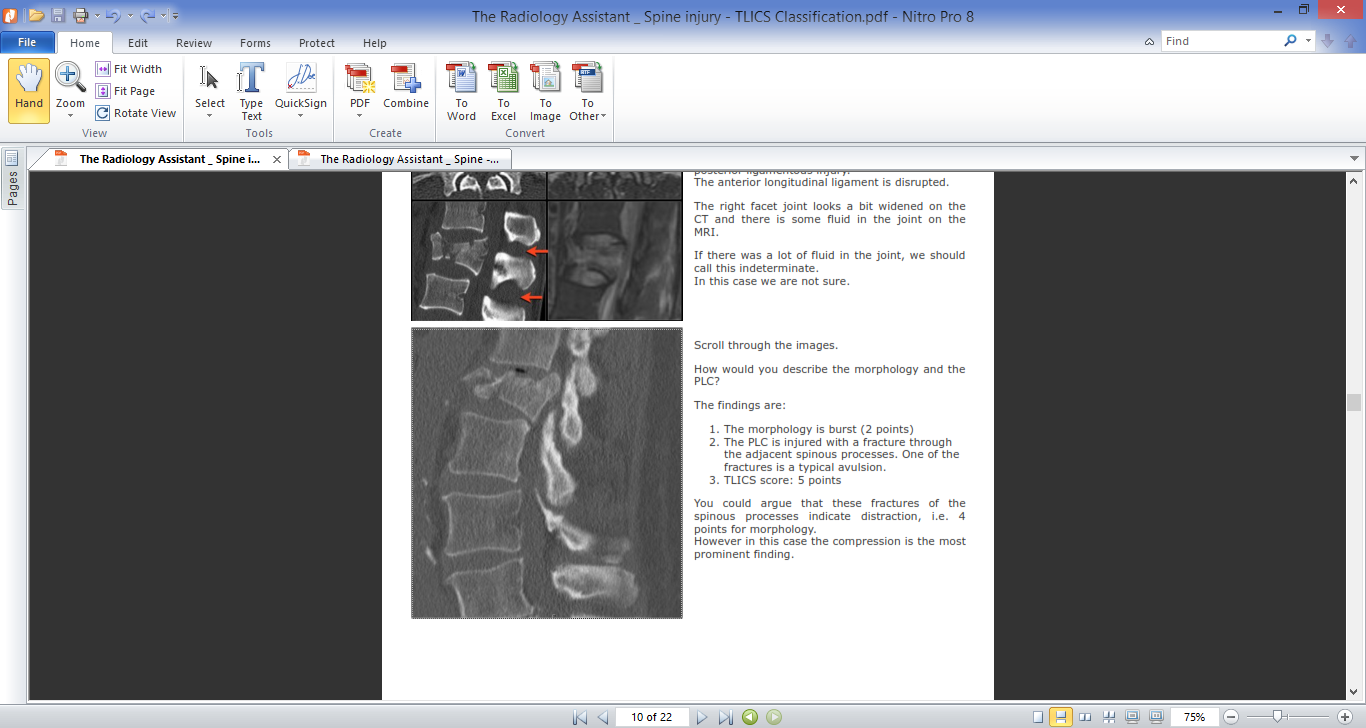 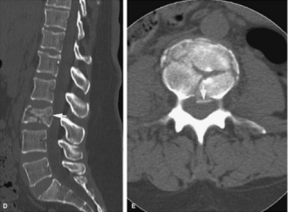 AXIAL / VERTICAL COMPRESSION FOR BURST FRACTURE
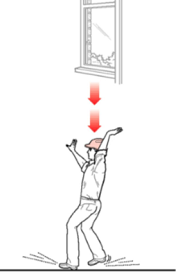 Mechanism – 

Axial compression of the vertebral body from above by the nucleus pulposus, which explodes into the superior vertebral endplate to result in centripetal displacement of the body and its fracture fragments

The retropulsion of the posterior aspect of the vertebral body into the spinal canal is pathognomonic of a burst fracture

As the PLL is often intact, spinal traction can reduce this displaced fragment by tightening the PLL

Applying the three-column principle, there is a minimum two-column disruption (the anterior and middle) in a burst fracture
BURST FRACTURE CHARACTERISTICS
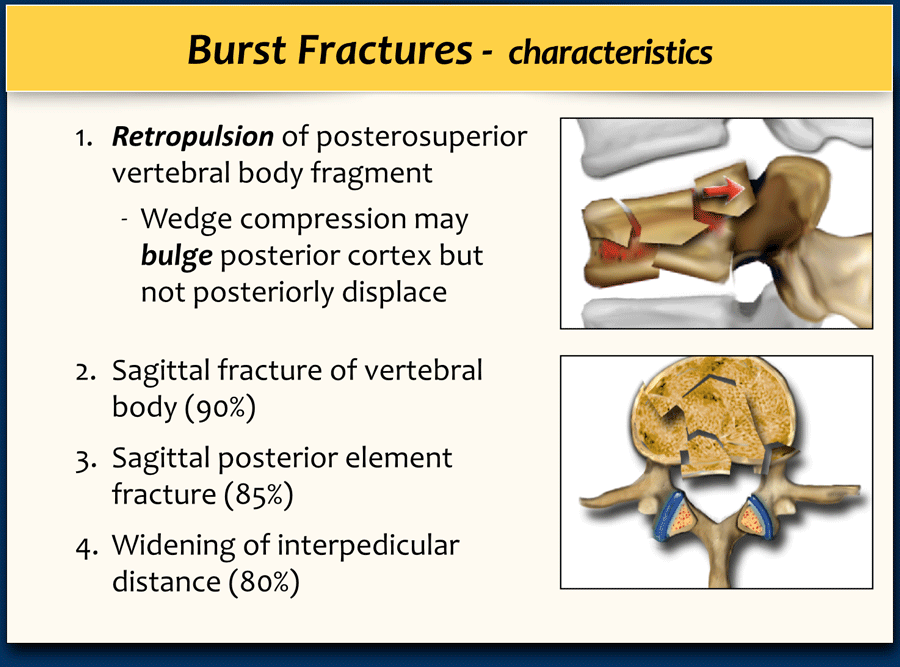 WIDENING OF THE INTERPEDICULAR DISTANCE
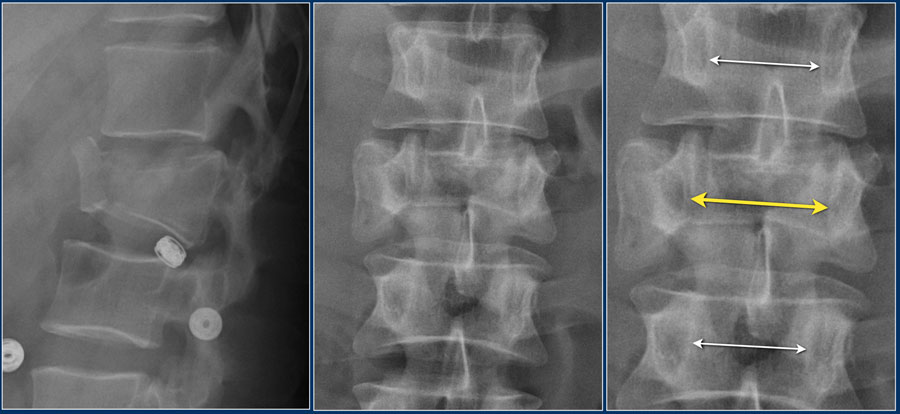 Widening of the interpedicular distance, often a result of the sagittal fracture, is seen in 80% of burst fractures.
The lateral view shows the typical features of a burst fracture.
On the AP-view notice the subtle widening of the interpedicular distance compared to the levels above and below.
TRANSLATION - ROTATION
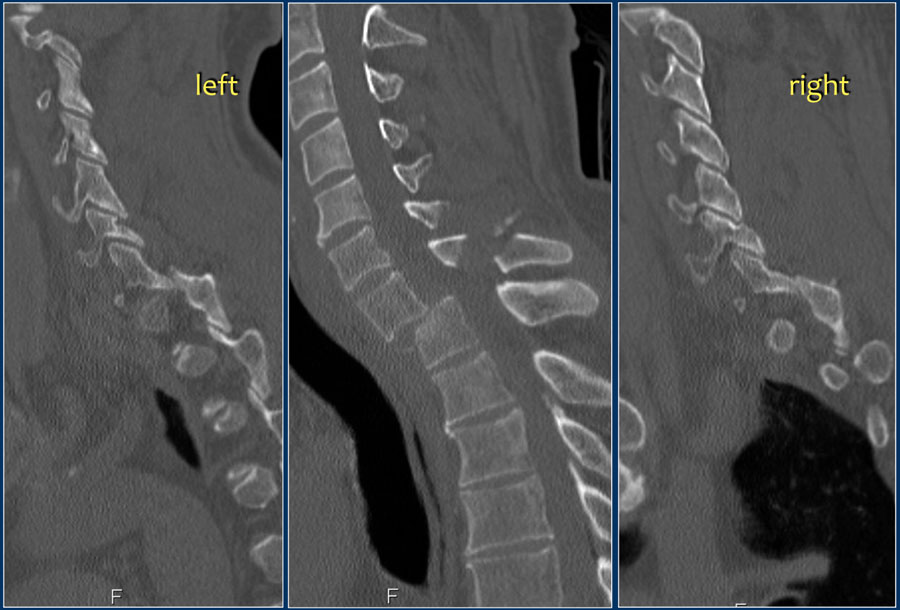 In this case there is bilateral facet dislocation and also a horizontal fracture of the spinous process.
There is severe narrowing of the spinal canal.
TRANSLATION - ROTATION
This type of fracture includes all fractures that are the result of displacement in the horizontal plane: side-to-side motion, either left-to-right or anterior-to-posterior or side-to-side rotary motion of one vertebral body with respect to another.
Often unilateral or bilateral facet dislocation is seen in rotational fractures.
It is a severe type of injury, which always involves the PLC.
Flexion/Rotation Injury
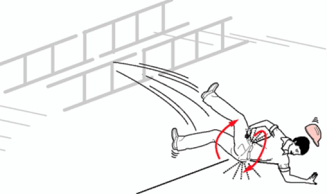 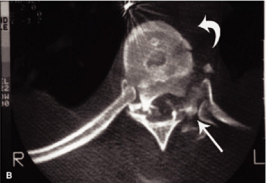 DISTRACTION
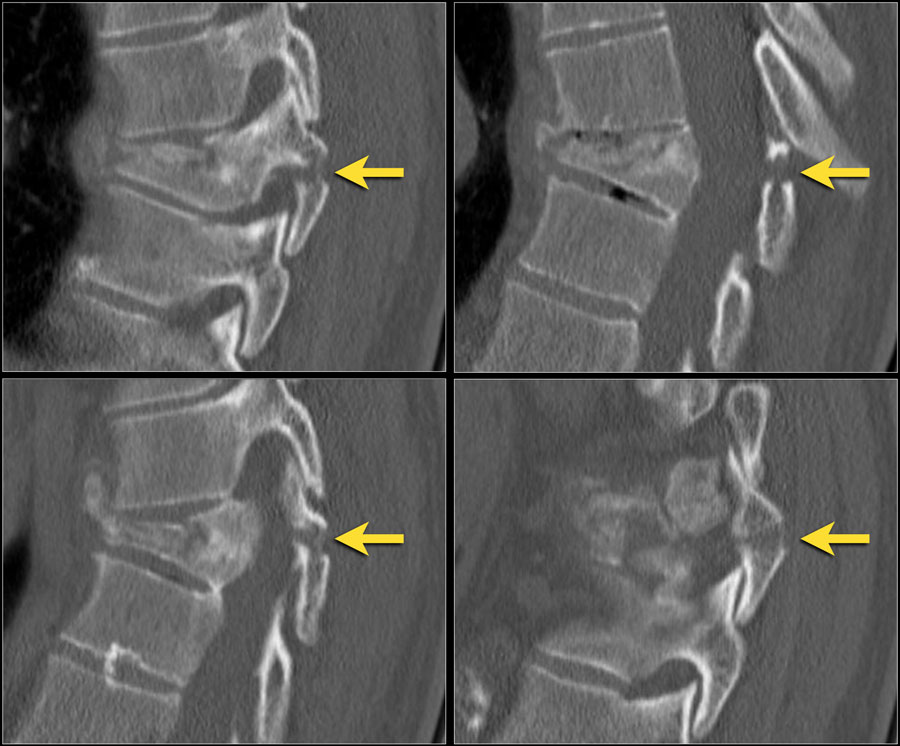 In this case there is severe compression of the vertebral body.
However the most important findings are the horizontal fractures of the posterior elements.
Distraction
A distraction injury is separation or pulling apart of two adjacent vertebrae. 
Mechanism - result of hyperflexion of the upper thoracic spine while the lower spine remains relatively fixed
Classically caused by a deceleration-type motor vehicle accident
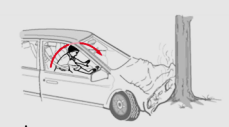 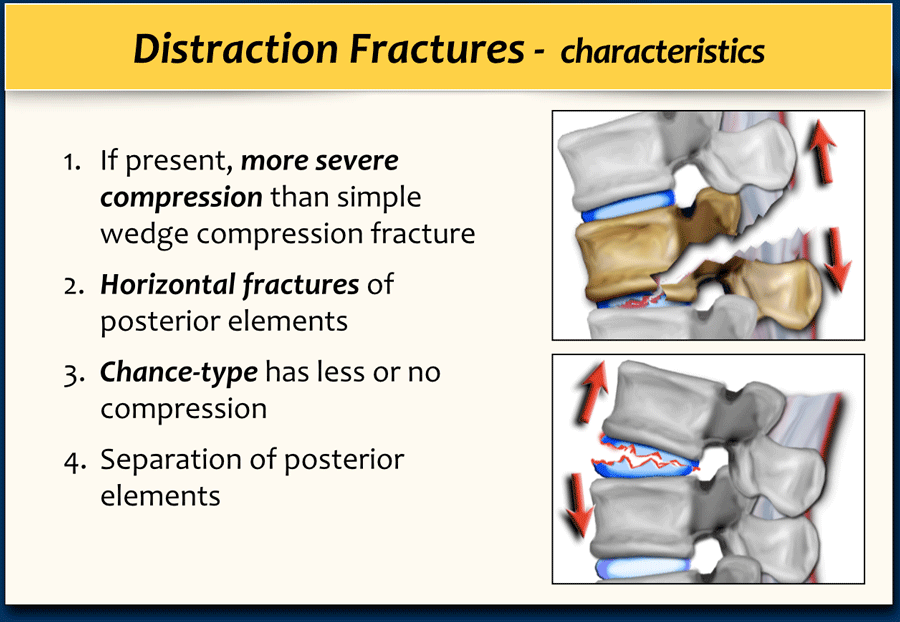 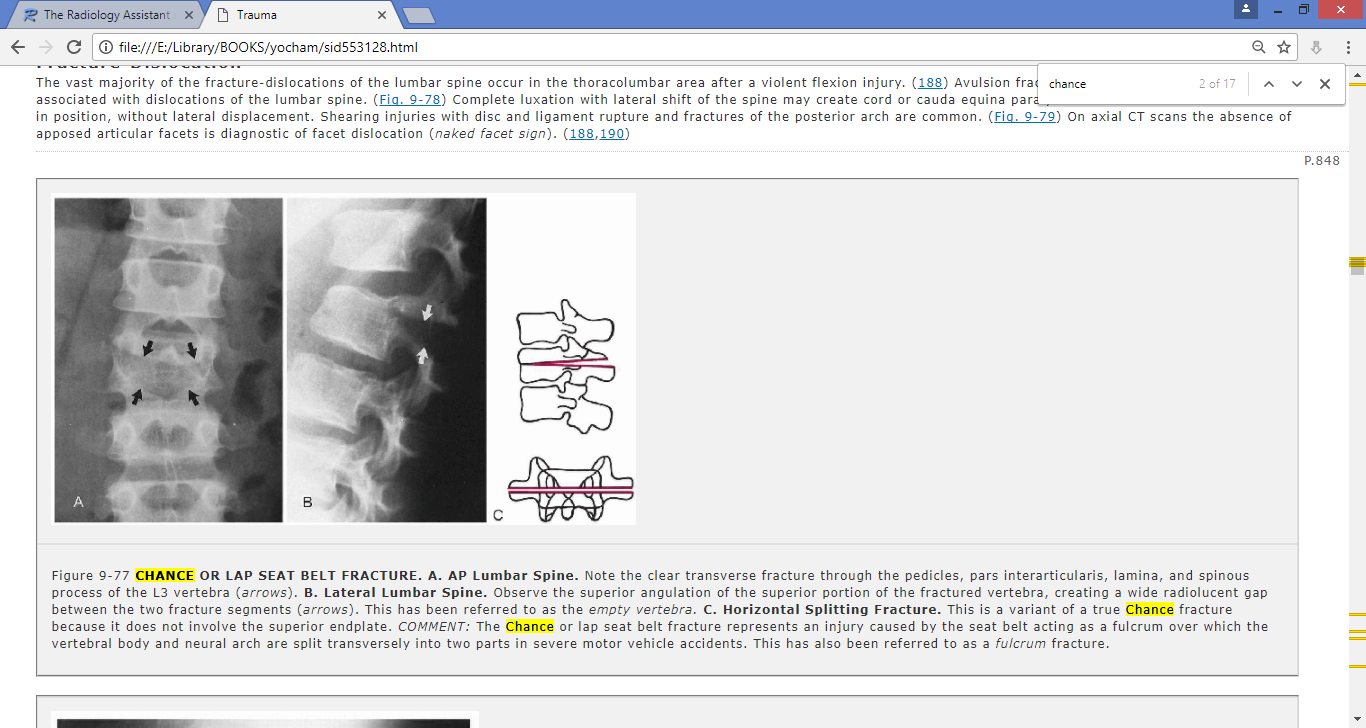 Transverse fracture through the pedicles, pars interarticularis, lamina, and spinous process of the L3 vertebra.
Superior angulation of the superior portion of the fractured vertebra, creating a wide radiolucent gap between the two fracture segments
CHANCE FRACTURE
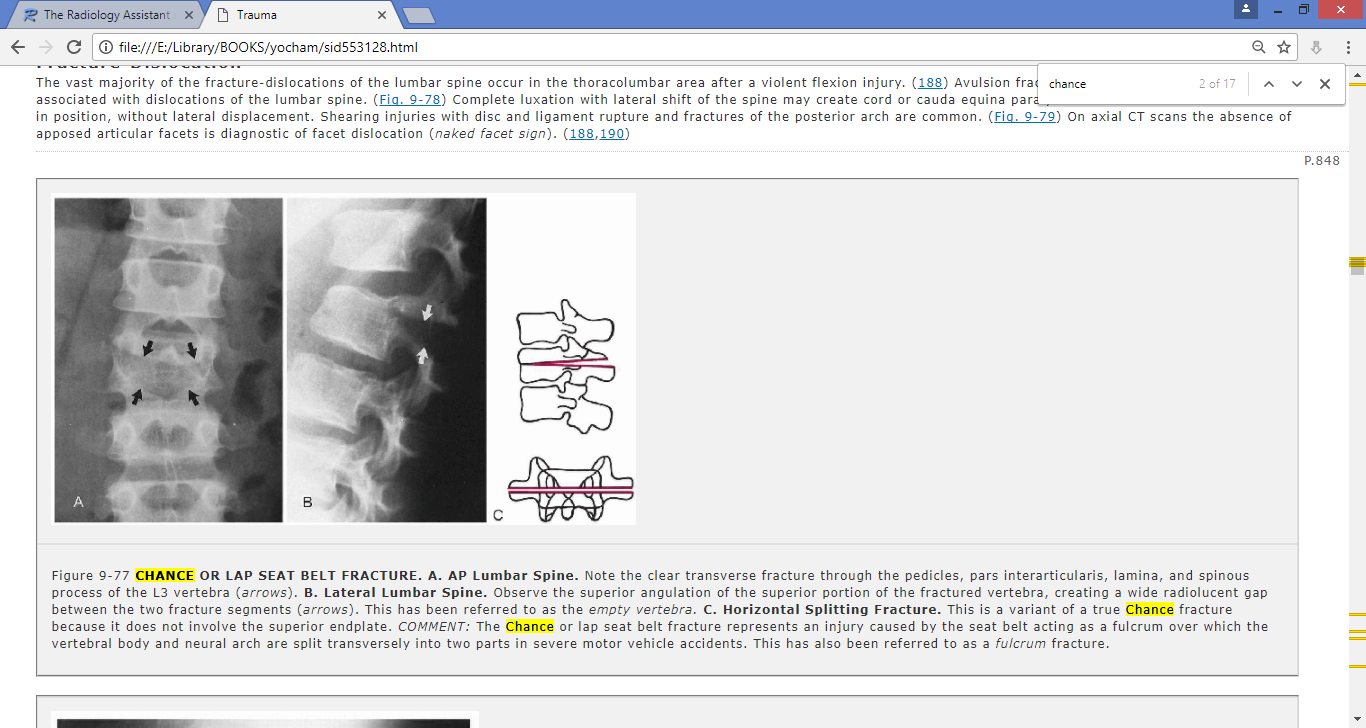 CHANCE FRACTURE
Horizontal splitting of the spinous process and pedicle continuing though into the posterior vertebral body to involve the superior endplate.
Most common location for the transverse Chance fracture is in the upper lumbar spine (L1-L3).
Also called as lap seat belt fracture.
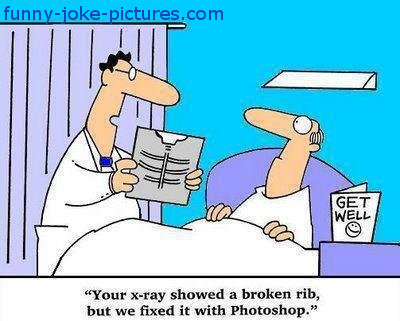 THANK YOU